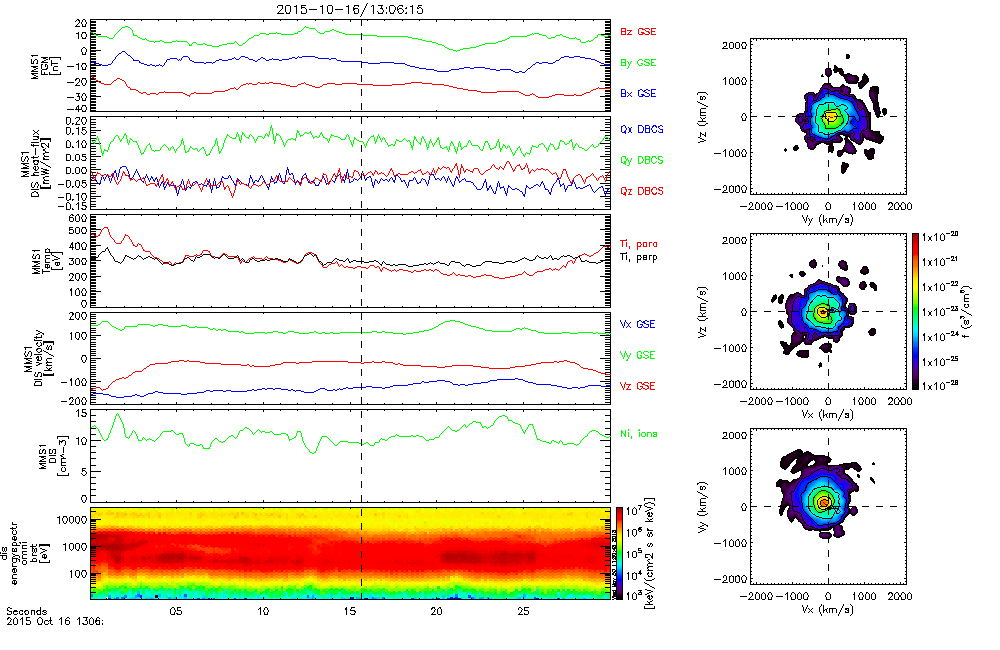 MMS plug-ins for SPEDAS
Eric Grimes (egrimes@igpp.ucla.edu)
MMS Community Workshop, June 11, 2018
Overview
What's New / Plug-in Status
Getting Started
Loading and Plotting Data
Analysis Tools
Getting Help
What's New / Plug-in Status
Getting Started
Loading and Plotting Data
Analysis Tools
Getting Help
What’s New / Plug-in Status
New features
- Create MMS orbit plots (mms_orbit_plot.pro)
- Create a series of images with line/spectra plots + 2D/1D cuts of distributions (mms_flipbookify.pro)
- Send MMS data to CDF files and Autoplot
- MMS wrapper for 2D slices (mms_part_slice2d.pro)
- Updates to mms_part_getspec
— Bulk velocity subtraction
— Subtract FPI distribution error, spin-tone
— Add B-field / spacecraft RAM direction to phi/theta spectrograms
— 'multipad' option, with mms_part_getpad (create a PAD for different energy ranges very quickly)
- mirror_data_dir keyword in mms_init (load data from a local network mirror instead of SDC/SPDF)
- flatten_spectra (quickly create line plots of spectra at specific times by clicking time varying spectra plots)

New example scripts
Poynting flux crib sheet (mms_poynting_flux_crib.pro)
Plasma beta crib sheet (mms_plasma_beta_crib.pro)
Webinar scripts now in mms/examples/webinars folder

Important bugfix:
- HPCA distribution code bug fix
What's New / Plug-in Status
Getting Started
Loading and Plotting Data
Analysis Tools
Getting Help
Getting Started
Requirements
Windows, Linux, OS X, or Solaris
IDL 8.4+
IDL CDF Library 3.6.3+
What's New / Plug-in Status
Getting Started
Loading and Plotting Data
Analysis Tools
Getting Help
Getting Started
Installing SPEDAS
http://spedas.org/wiki/index.php?title=Downloads_and_Installation
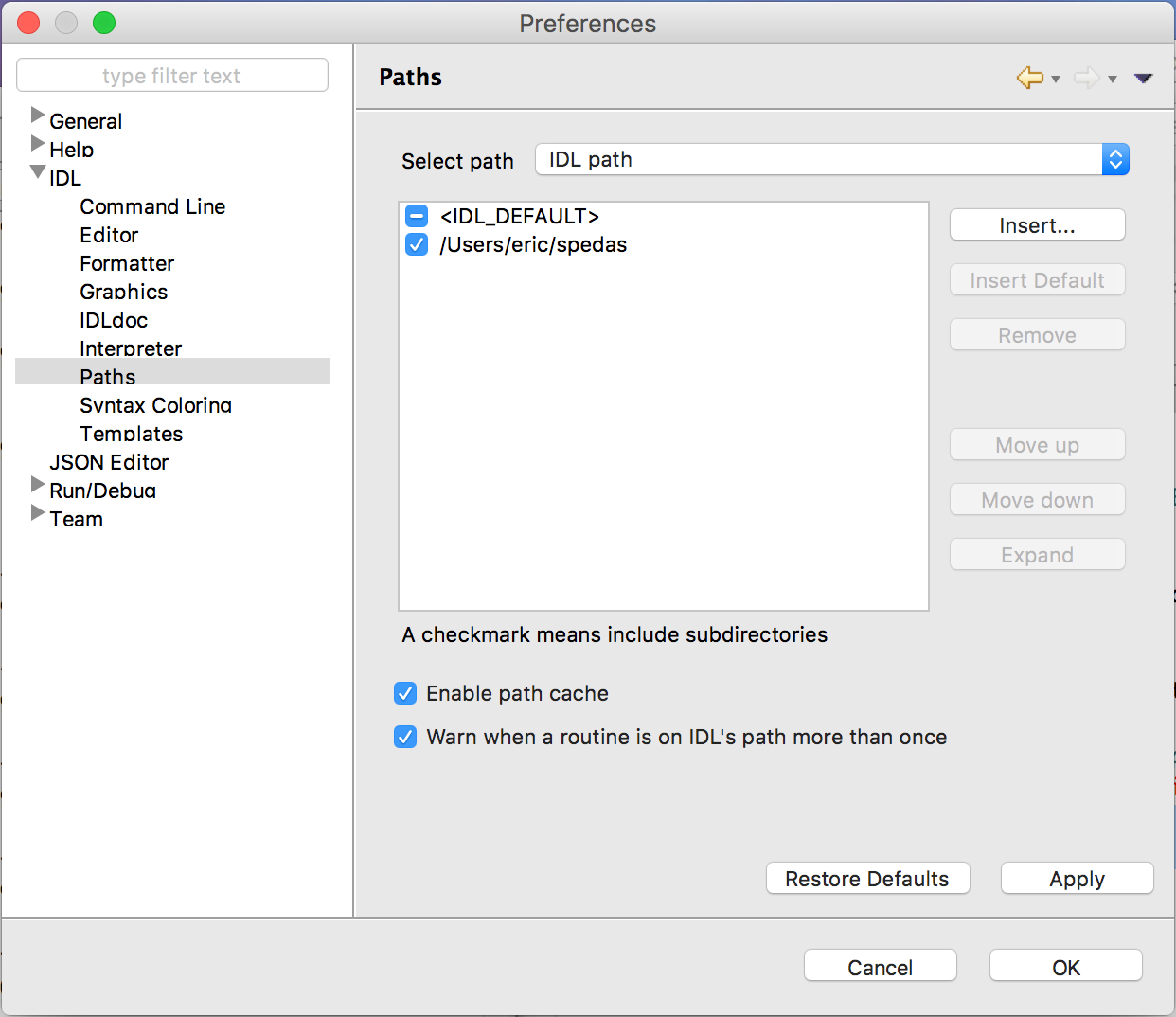 What's New / Plug-in Status
Getting Started
Loading and Plotting Data
Analysis Tools
Getting Help
Getting Started
Organization
spedas_gui: Components of the SPEDAS Graphical User Interface (GUI)

external: Code developed externally, but distributed with SPEDAS (CDAWeb, Geopack, etc.)

projects: Mission specific code

general: General science analysis tools
What's New / Plug-in Status
Getting Started
Loading and Plotting Data
Analysis Tools
Getting Help
Getting Started
MMS Load Routines
See folder: /projects/mms/
What's New / Plug-in Status
Getting Started
Loading and Plotting Data
Analysis Tools
Getting Help
Getting Started
Standard Keywords
trange
probes
level
data_rate
datatype
trange=['2015-10-16', '2015-10-17']
probes=[1, 2, 3, 4]
level='l2'
data_rate='srvy'
datatype=['des-moms', 'dis-moms']
What's New / Plug-in Status
Getting Started
Loading and Plotting Data
Analysis Tools
Getting Help
Getting Started
Standard Keywords
suffix
time_clip
no_update
spdf
tplotnames
suffix='_burst_mode'
/time_clip
/no_update
/spdf
tplotnames=tvarnames
What's New / Plug-in Status
Getting Started
Loading and Plotting Data
Analysis Tools
Getting Help
Getting Started
Standard Keywords
local_data_dir
mirror_data_dir
cdf_filenames
cdf_version
min_version
latest_version
local_data_dir='/Users/eric/mydata/'
mirror_data_dir='/path/to/network/drive/'
cdf_filenames=data_file_list
cdf_version='3.0.0'
min_version='3.0.0'
/latest_version
What's New / Plug-in Status
Getting Started
Loading and Plotting Data
Analysis Tools
Getting Help
Getting Started
Standard Keywords
For a complete list of keywords and their descriptions, see the header for the load routine you’re interested in, e.g.,
; PROCEDURE:
;         mms_load_fpi
;         
; PURPOSE:
;         Load data from the Fast Plasma Investigation (FPI) onboard MMS
; 
; KEYWORDS:
;         trange:       time range of interest [starttime, endtime] with the format 
;                       ['YYYY-MM-DD','YYYY-MM-DD'] or to specify more or less than a day 
;                       ['YYYY-MM-DD/hh:mm:ss','YYYY-MM-DD/hh:mm:ss']
;         probes:       list of probes, valid values for MMS probes are ['1','2','3','4']. 
;                       If no probe is specified the default is probe '3'
;         level:        indicates level of data processing. FPI levels currently include 'l2', 
;                       'l1b', 'sitl', 'ql'. 
;         datatype:     valid datatypes are:
;                         Quicklook: ['des', 'dis'] 
;                         SITL: '' (none; loads both electron and ion data from single CDF)
;                         L1b/L2: ['des-dist', 'dis-dist', 'dis-moms', 'des-moms']
;         data_rate:    instrument data rates for MMS FPI include 'fast', 'brst'. 
;         local_data_dir: local directory to store the CDF files; should be set if
;                       you're on *nix or OSX, the default currently assumes Windows (c:\data\mms\)
;         source:       specifies a different system variable. By default the MMS mission system 
;                       variable is !mms
;         get_support_data: load support data (defined by support_data attribute in the CDF)
;         tplotnames:   returns a list of the names of the tplot variables loaded by the load routine
;         no_color_setup: don't setup graphics configuration; use this keyword when you're 
;                       using  this load routine from a terminal without an X server running
;         time_clip:    clip the data to the requested time range; note that if you do not use 
;                       this keyword you may load a longer time range than requested
What's New / Plug-in Status
Getting Started
Loading and Plotting Data
Analysis Tools
Getting Help
Getting Started
SDC Data Availability
Browse the status of the data:
https://lasp.colorado.edu/mms/sdc/public/about/processing/
Browse the data files:
https://lasp.colorado.edu/mms/sdc/public/data/
Search for data files:
https://lasp.colorado.edu/mms/sdc/public/search/
Browse the quicklook plots at the SDC:
https://lasp.colorado.edu/mms/sdc/public/quicklook/
What's New / Plug-in Status
Getting Started
Loading and Plotting Data
Analysis Tools
Getting Help
Getting Started
Simple Example
; load the MMS1 FGM data for October 16, 2015
mms_load_fgm, probe=1, data_rate='srvy', trange=['2015-10-16', '2015-10-17']

; list the tplot variables loaded
tplot_names

; get the data out of a tplot variable
get_data, 'mms1_fgm_b_gsm_srvy_l2_bvec', data=bgsm_vec, dlimits=bgsm_metadata

; get basic info on the IDL vars that hold the B-field data
help, bgsm_vec ; structure, x: times, y: data (x, y, z)
help, bgsm_metadata ; plotting and file metadata

; store the data into a different tplot variable
store_data, 'new_var_with_b_gsm', data=bgsm_vec, dlimits=bgsm_metadata

; plot the newly created variable
tplot, 'new_var_with_b_gsm'
What's New / Plug-in Status
Getting Started
Loading and Plotting Data
Analysis Tools
Getting Help
Loading and Plotting Data
FGM
; load 10 minutes of burst-mode FGM data for probe 1 on October 16, 2015
mms_load_fgm, probe=1, data_rate='brst', trange=['2015-10-16/13:00', '2015-10-16/13:10'], /time_clip

; remove gaps
tdegap, ['mms1_fgm_b_gsm_brst_l2_bvec', 'mms1_fgm_b_gsm_brst_l2_btot'], /overwrite

; plot the vector and magnitude
tplot, ['mms1_fgm_b_gsm_brst_l2_bvec', 'mms1_fgm_b_gsm_brst_l2_btot']

; save the plot to a postscript file
tprint, 'mms1_fgm_b_gsm_brst_l2', /landscape
https://lasp.colorado.edu/mms/sdc/public/datasets/fields/
What's New / Plug-in Status
Getting Started
Loading and Plotting Data
Analysis Tools
Getting Help
Loading and Plotting Data
FGM
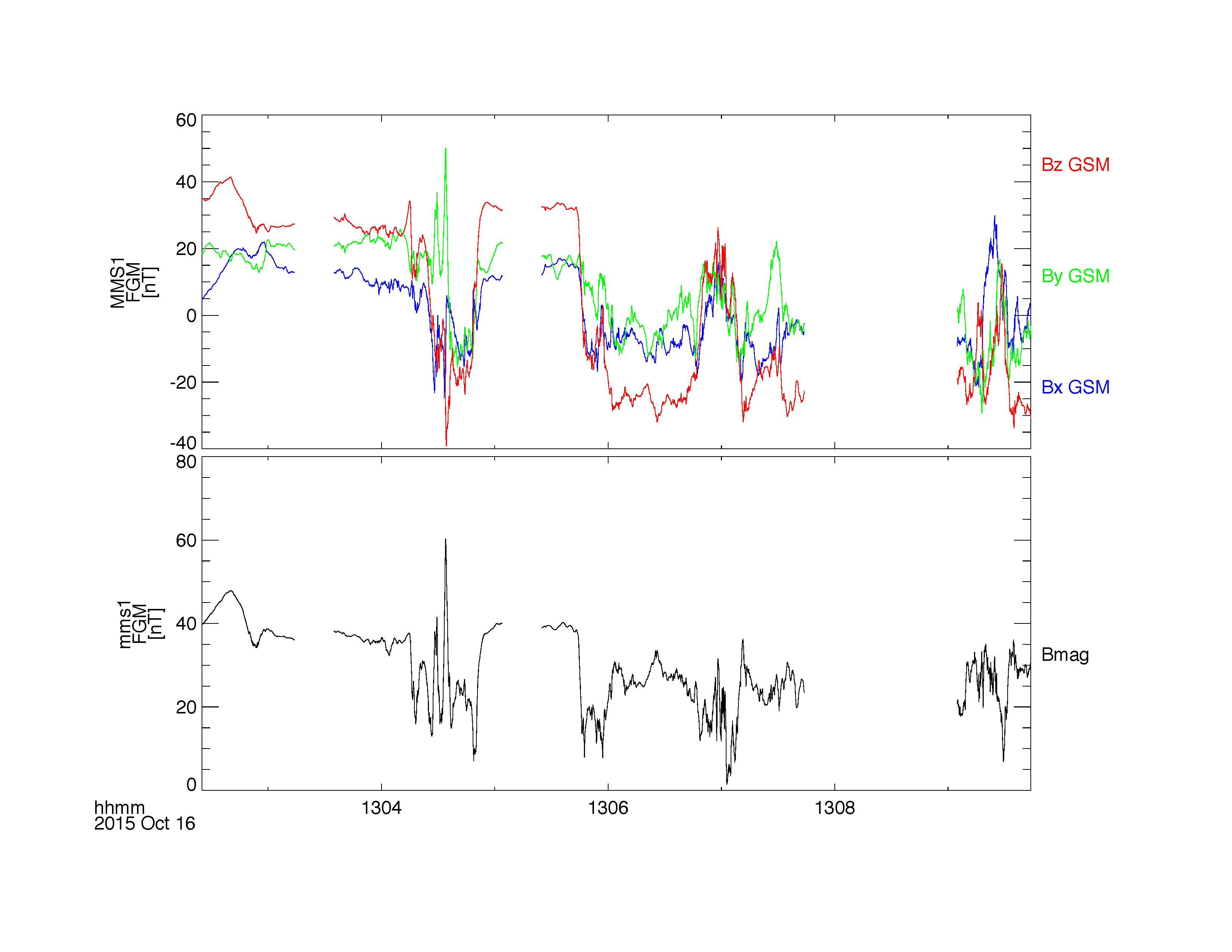 What's New / Plug-in Status
Getting Started
Loading and Plotting Data
Analysis Tools
Getting Help
Loading and Plotting Data
FGM
; add burst segments bar to the top of the figure
mms_load_brst_segments, trange=['2015-10-16/13:00', '2015-10-16/13:10']

tplot, 'mms_bss_burst', /add

; save the plot as a postscript file
tprint, 'mms1_fgm_b_gsm_brst_l2_with_burstbar', /landscape
What's New / Plug-in Status
Getting Started
Loading and Plotting Data
Analysis Tools
Getting Help
Loading and Plotting Data
FGM
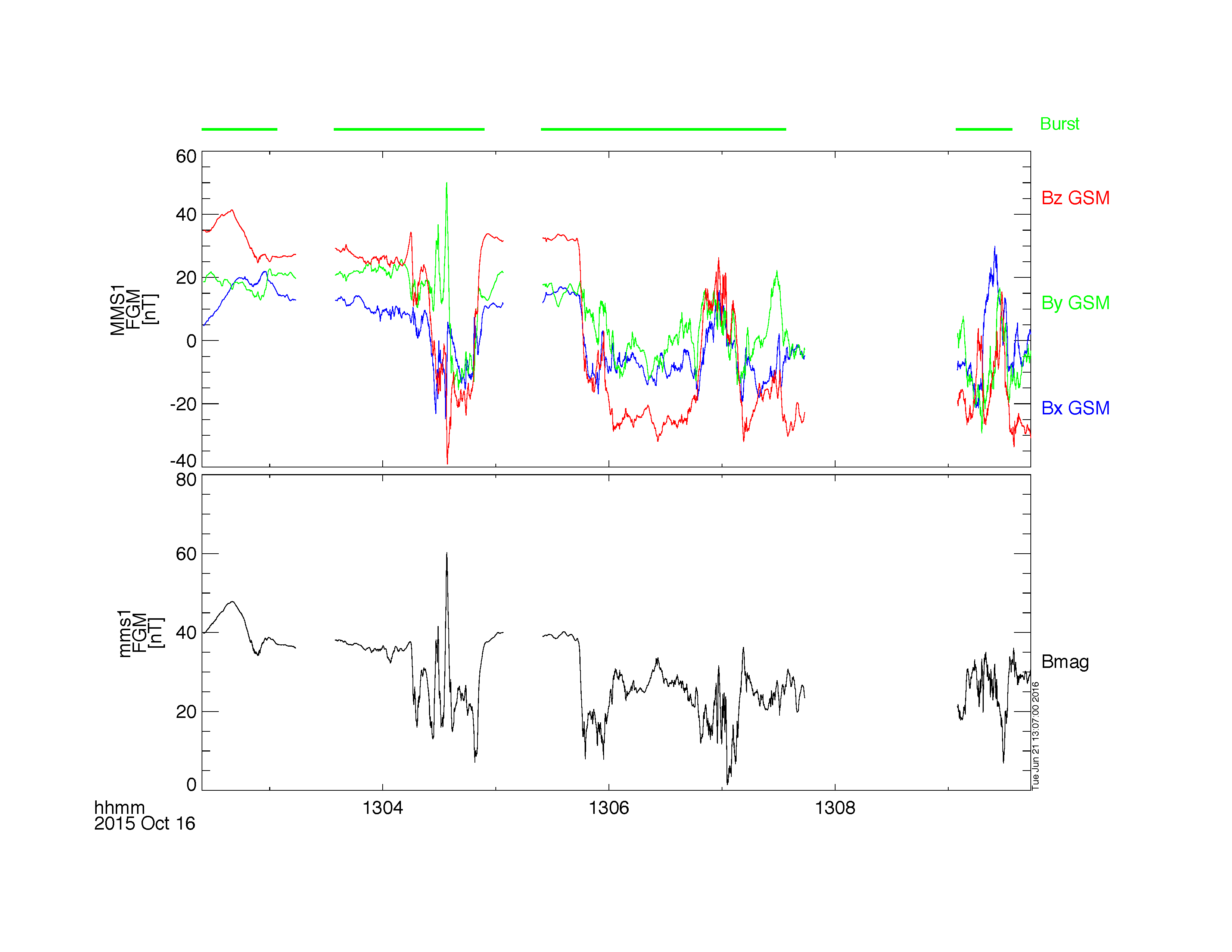 What's New / Plug-in Status
Getting Started
Loading and Plotting Data
Analysis Tools
Getting Help
Loading and Plotting Data
SCM
; load 10 minutes of burst-mode SCM data for probe 2 on October 16, 2015
mms_load_scm, probe='2', data_rate='brst', trange=['2015-10-16/13:00', '2015-10-16/13:10'], /time_clip

; plot the data
tplot, 'mms2_scm_acb_gse_scb_brst_l2'

; zoom into a few seconds after 13:07
tlimit, ['2015-10-16/13:07:00', '2015-10-16/13:07:02']

; save the plot to a postscript file
tprint, 'mms2_scm_acb_gse_scb_brst_l2', /landscape
https://lasp.colorado.edu/mms/sdc/public/datasets/fields/
What's New / Plug-in Status
Getting Started
Loading and Plotting Data
Analysis Tools
Getting Help
Loading and Plotting Data
SCM
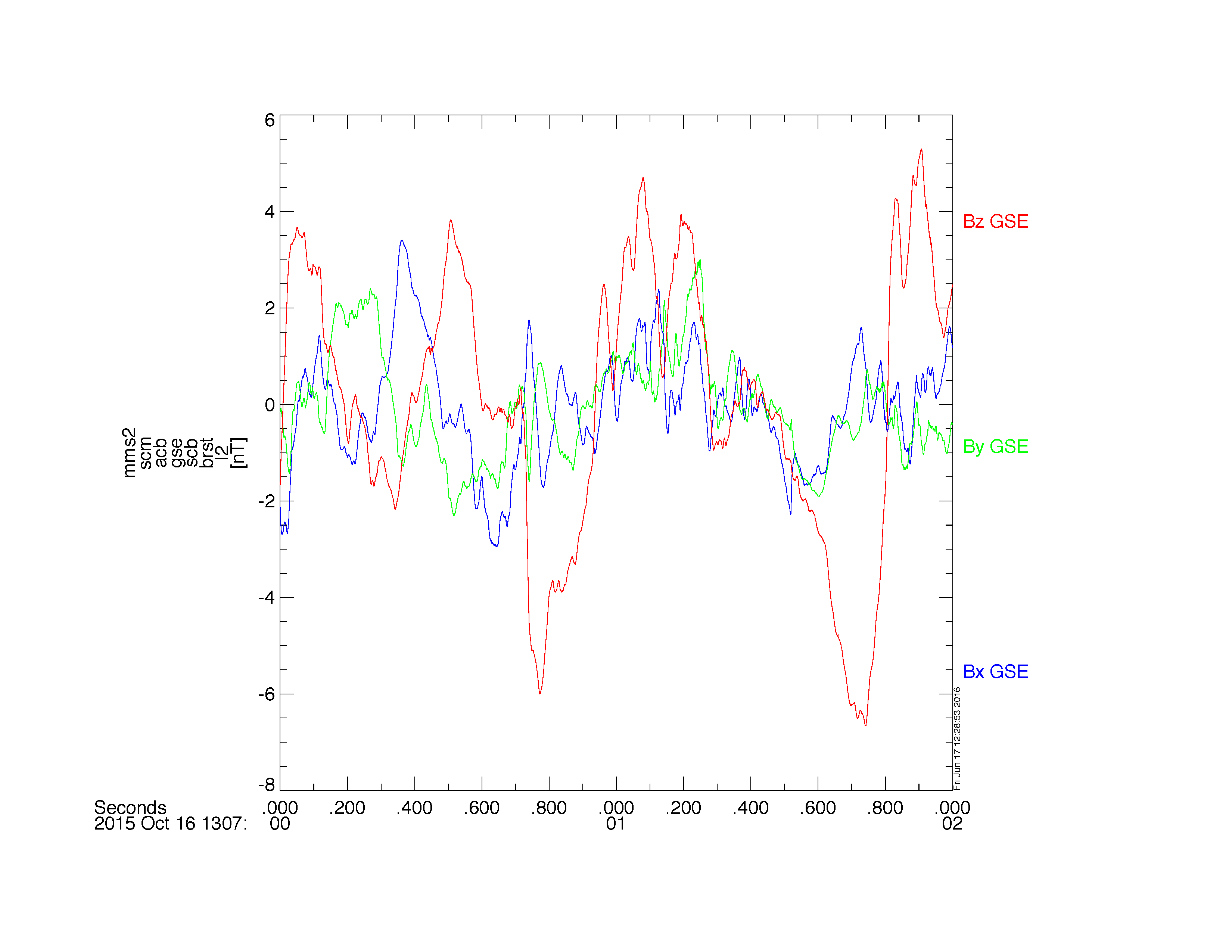 What's New / Plug-in Status
Getting Started
Loading and Plotting Data
Analysis Tools
Getting Help
Loading and Plotting Data
EDP
mms_load_edp, probe=1, level='l2', datatype='dce', trange=['2015-10-16', '2015-10-17'], /latest_version

; plot the E-field data
tplot, 'mms1_edp_dce_gse_fast_l2'

; save the plot to a postscript file
tprint, 'mms1_edp_dce_gse_fast_l2', /landscape
https://lasp.colorado.edu/mms/sdc/public/datasets/fields/
What's New / Plug-in Status
Getting Started
Loading and Plotting Data
Analysis Tools
Getting Help
Loading and Plotting Data
EDP
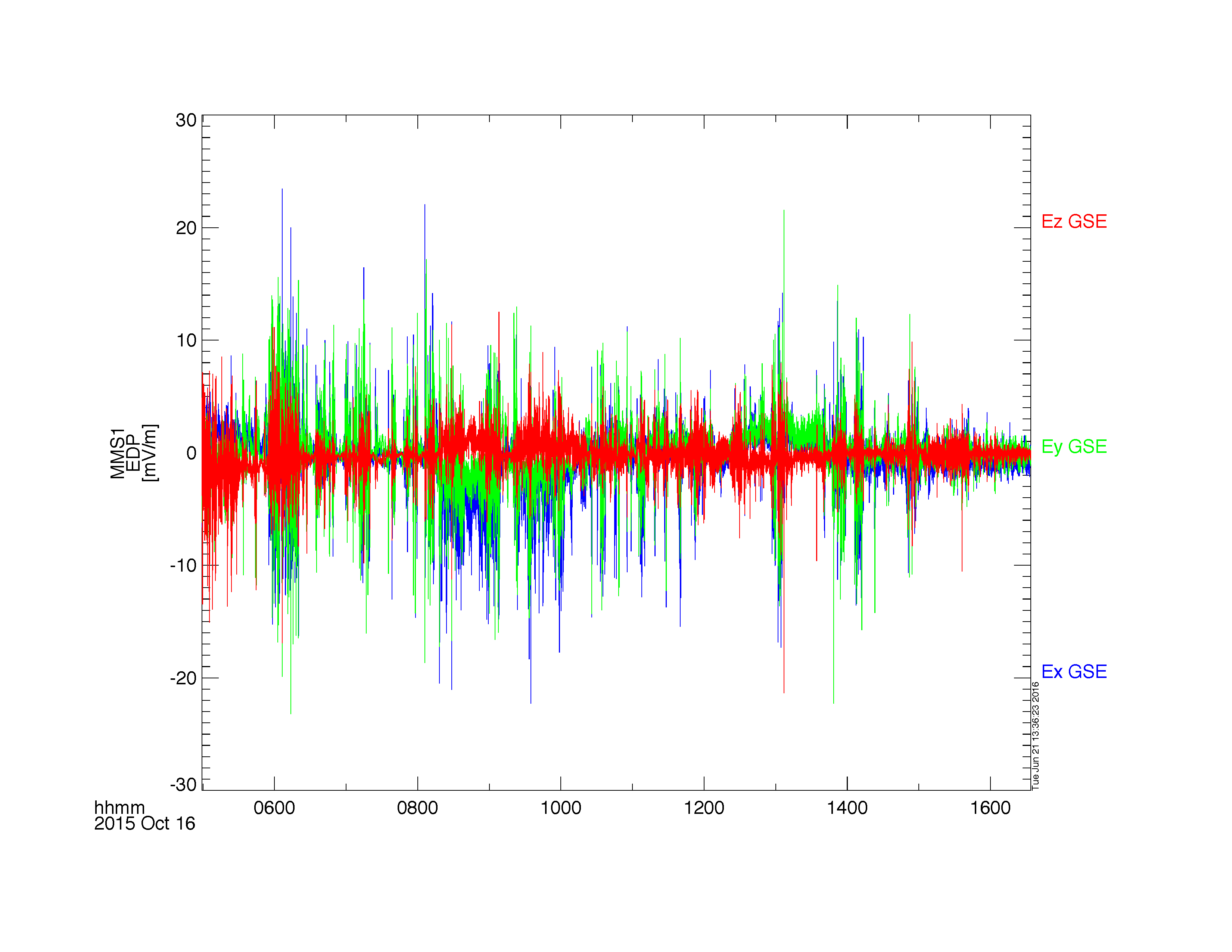 What's New / Plug-in Status
Getting Started
Loading and Plotting Data
Analysis Tools
Getting Help
Loading and Plotting Data
FPI
; load the FPI electron moments data for October 16, 2015
mms_load_fpi, probe=3, data_rate='fast', trange=['2015-10-16', '2015-10-17'], datatype='des-moms'

; plot the omni-directional electron energy spectra and pitch angle distribution
tplot, ['mms3_des_energyspectr_omni_avg', 'mms3_des_pitchangdist_avg']

; save the plot to a postscript file
tprint, 'mms3_des_spec_and_pad', /landscape
https://lasp.colorado.edu/mms/sdc/public/datasets/fpi/
What's New / Plug-in Status
Getting Started
Loading and Plotting Data
Analysis Tools
Getting Help
Loading and Plotting Data
FPI
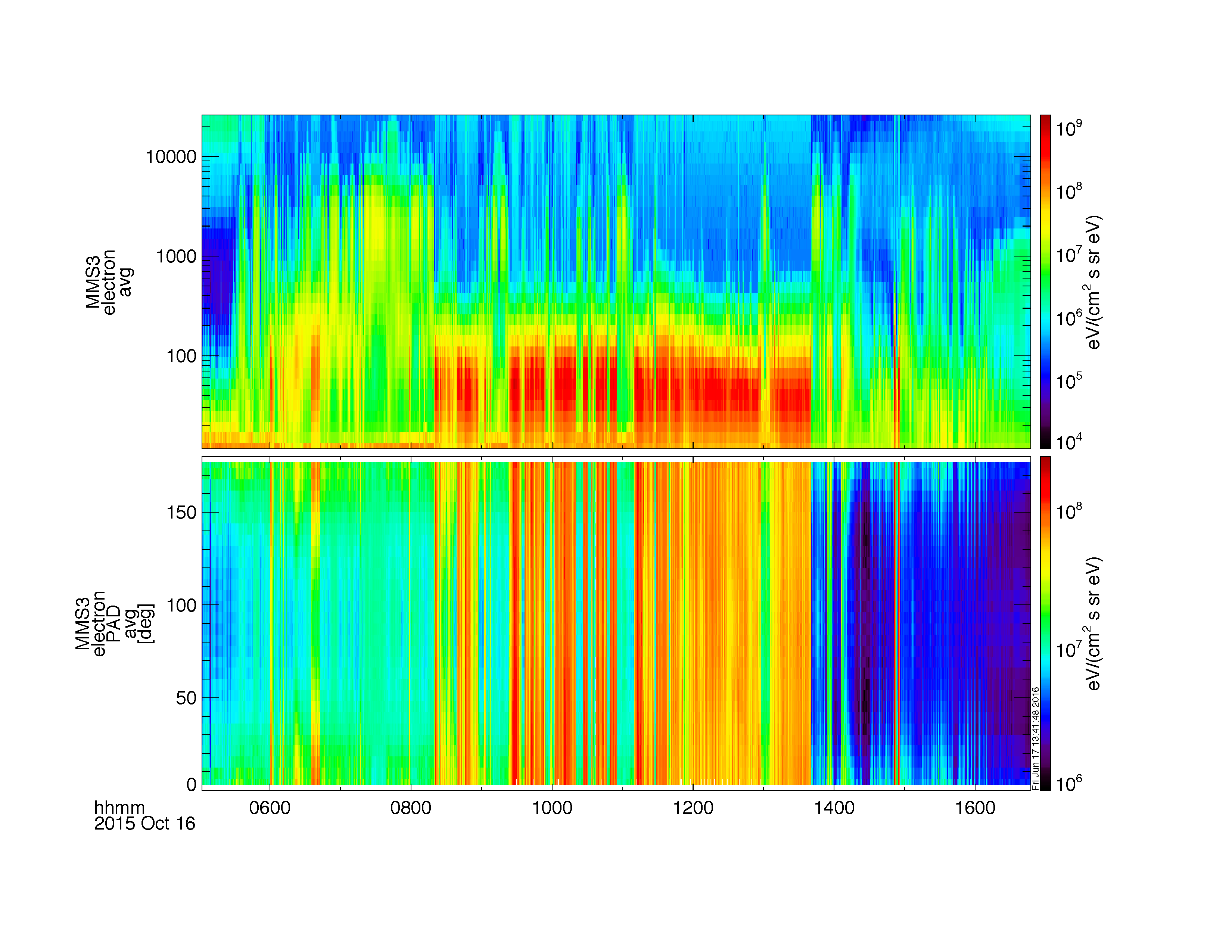 What's New / Plug-in Status
Getting Started
Loading and Plotting Data
Analysis Tools
Getting Help
Loading and Plotting Data
FPI
; we can also plot the FPI density, bulk velocity
; first, we need to combine the velocity into a single tplot variable (Vx, Vy, Vz)
join_vec, ['mms3_des_bulkx_dbcs_fast', 'mms3_des_bulky_dbcs_fast', 'mms3_des_bulkz_dbcs_fast'], 'mms3_des_bulk_vel_dbcs_fast'

; plot the electron density and flow velocity
tplot, ['mms3_des_bulk_vel_dbcs_fast', 'mms3_des_numberdensity_dbcs_fast']

; save the plot to a postscript file
tprint, 'mms3_des_vel_density', /landscape
https://lasp.colorado.edu/mms/sdc/public/datasets/fpi/
What's New / Plug-in Status
Getting Started
Loading and Plotting Data
Analysis Tools
Getting Help
Loading and Plotting Data
FPI
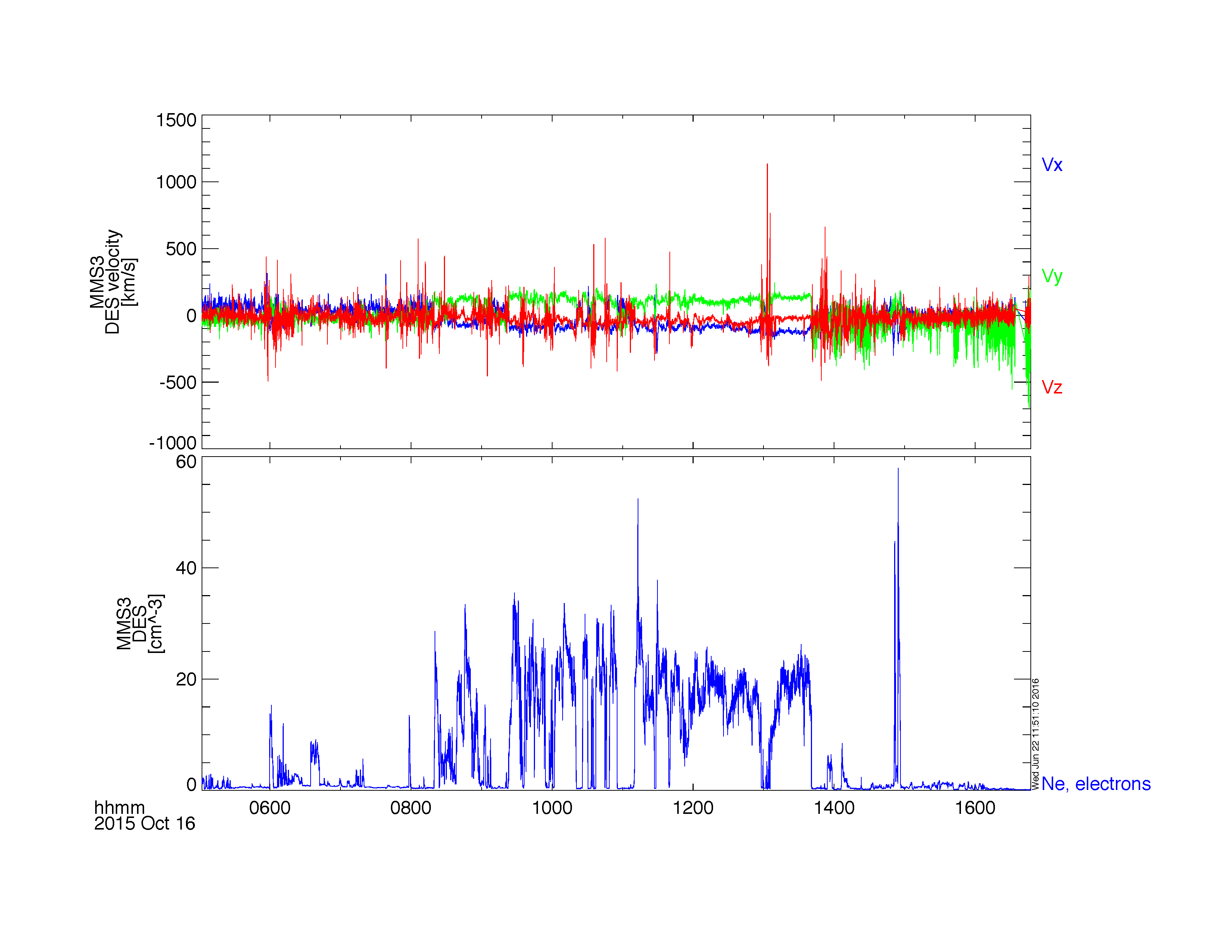 What's New / Plug-in Status
Getting Started
Loading and Plotting Data
Analysis Tools
Getting Help
Loading and Plotting Data
HPCA
; load the HPCA moments data for October 16, 2015
mms_load_hpca, probe=4, data_rate='srvy', trange=['2015-10-16', '2015-10-17'], datatype='moments'

; plot the H+ density, temperature and bulk velocity
tplot, ['mms4_hpca_hplus_number_density', 'mms4_hpca_hplus_scalar_temperature', 'mms4_hpca_hplus_ion_bulk_velocity']

; save the plot to a postscript file
tprint, 'mms4_hpca_hplus_moments', /landscape
https://lasp.colorado.edu/mms/sdc/public/datasets/hpca/
What's New / Plug-in Status
Getting Started
Loading and Plotting Data
Analysis Tools
Getting Help
Loading and Plotting Data
HPCA
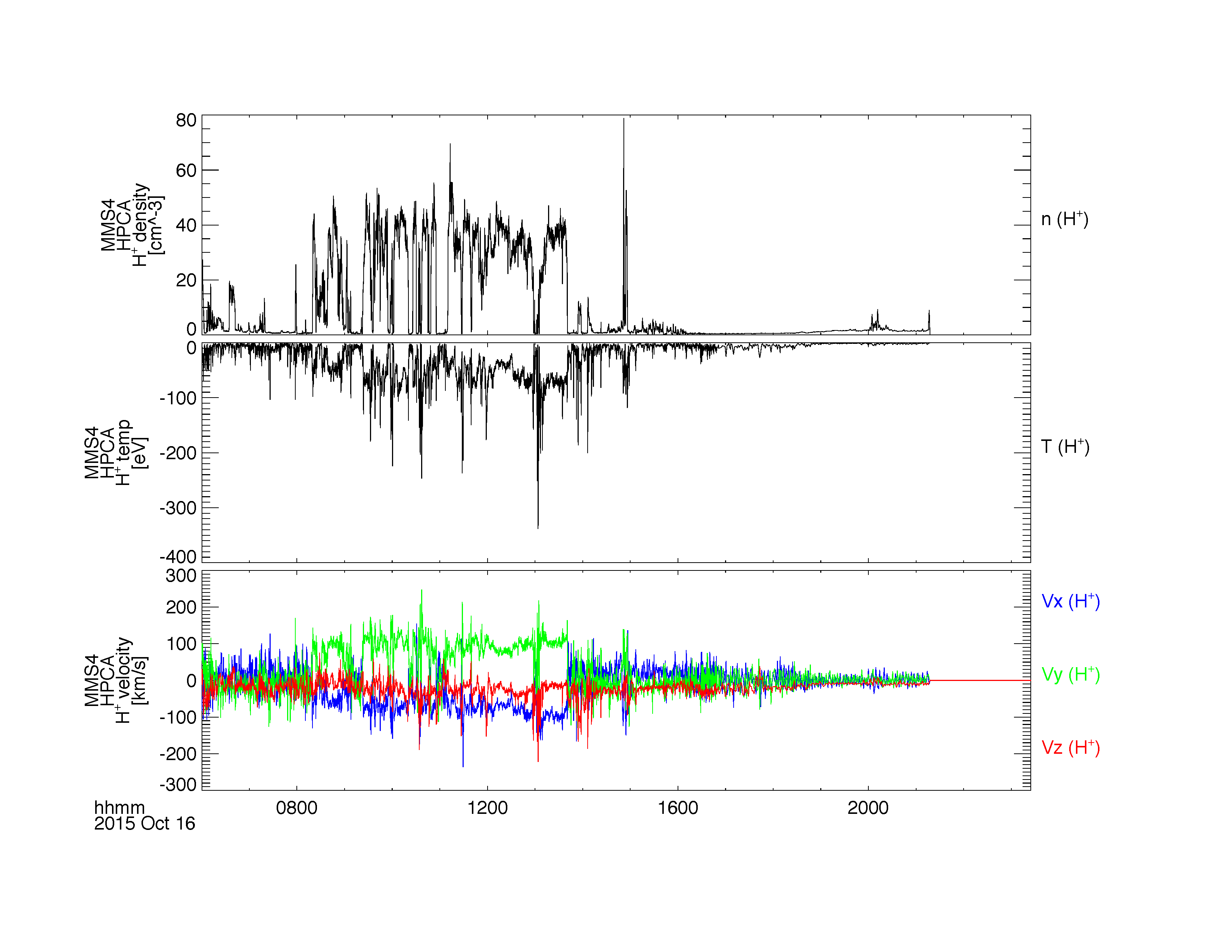 What's New / Plug-in Status
Getting Started
Loading and Plotting Data
Analysis Tools
Getting Help
Loading and Plotting Data
HPCA
; load the HPCA ion data for October 16, 2015
mms_load_hpca, probe=4, data_rate='srvy', trange=['2015-10-16', '2015-10-17'], datatype='ion'

; calculate the omni-directional flux by averaging over the anodes for the full field of view
mms_hpca_calc_anodes, fov=[0, 360] 
mms_hpca_spin_sum, probe=4

; plot the H+ and O+ spectra
tplot, [‘mms4_hpca_hplus_flux_elev_0-360_spin', $
        ‘mms4_hpca_oplus_flux_elev_0-360_spin']

; save the plot to a postscript file
tprint, 'mms4_hpca_hplus_flux_fullFoV', /landscape
https://lasp.colorado.edu/mms/sdc/public/datasets/hpca/
What's New / Plug-in Status
Getting Started
Loading and Plotting Data
Analysis Tools
Getting Help
Loading and Plotting Data
HPCA
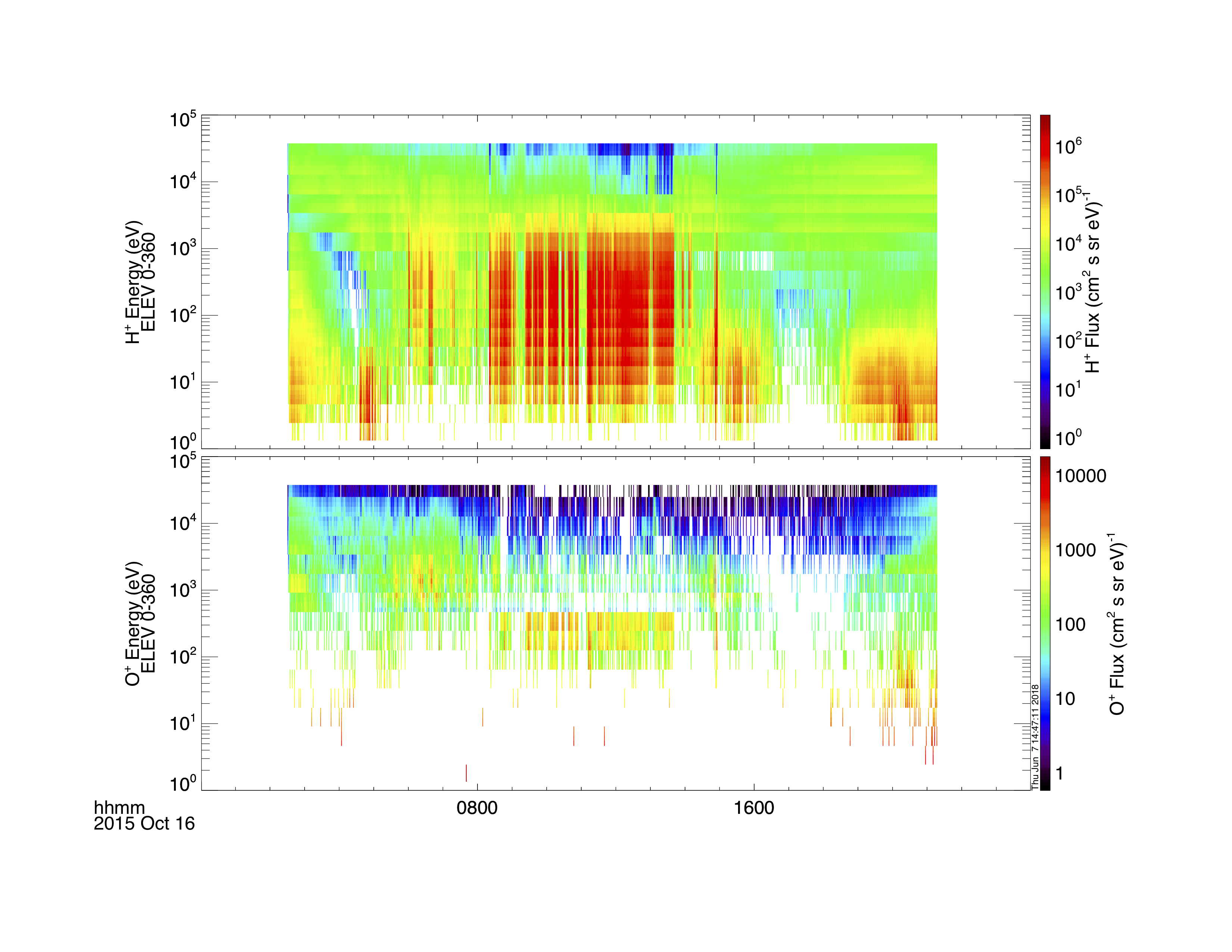 What's New / Plug-in Status
Getting Started
Loading and Plotting Data
Analysis Tools
Getting Help
Loading and Plotting Data
EPD EIS
; load the EIS energy x time of flight (ExTOF) ion data for MMS1
mms_load_eis, probe=1, data_rate='srvy', datatype='extof', trange=['2015-10-16', '2015-10-17']

; calculate the EIS pitch angle distribution
mms_eis_pad, probe=1, data_rate='srvy', datatype='extof'

; plot the spin-averaged energy spectra and pitch angle distribution
tplot, ['mms1_epd_eis_extof_proton_flux_omni_spin', 'mms1_epd_eis_extof_0-1000keV_proton_flux_omni_pad_spin']

; save the plot to a postscript file
tprint, 'mms1_epd_eis_extof_protons', /landscape
https://lasp.colorado.edu/mms/sdc/public/datasets/epd/
What's New / Plug-in Status
Getting Started
Loading and Plotting Data
Analysis Tools
Getting Help
Loading and Plotting Data
EPD EIS
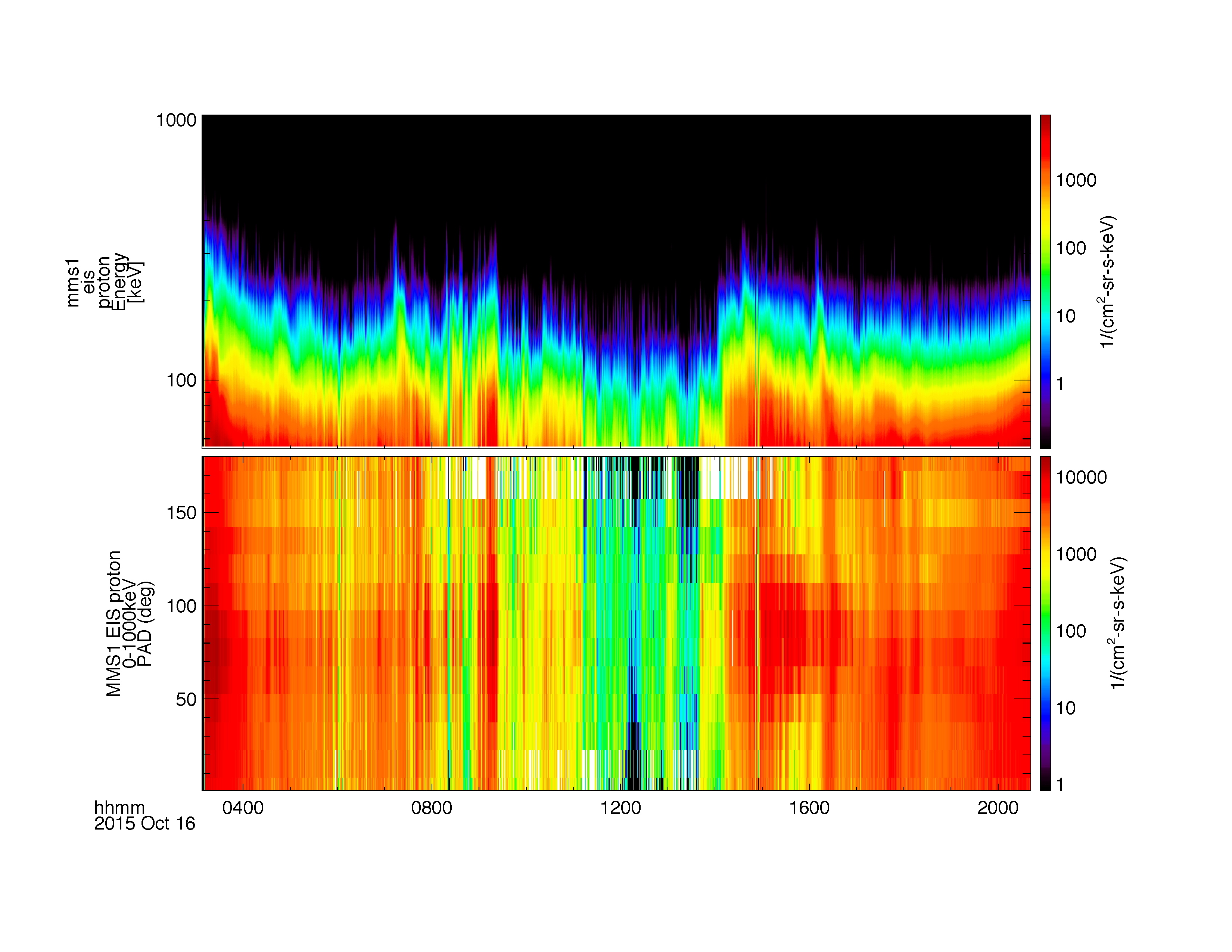 What's New / Plug-in Status
Getting Started
Loading and Plotting Data
Analysis Tools
Getting Help
Loading and Plotting Data
EPD FEEPS
; load the FEEPS electron data for MMS2
mms_load_feeps, probe=2, data_rate='srvy', datatype='electron', trange=['2015-10-16', '2015-10-17']

; calculate the FEEPS pitch angle distribution
mms_feeps_pad, probe=2, data_rate='srvy', datatype='electron'

; plot the spin averaged electron spectra and pitch angle distribution
tplot, ['mms2_epd_feeps_electron_intensity_omni_spin', ‘mms2_epd_feeps_0-1000keV_pad_spin']

; save the plot to a postscript file
tprint, 'mms2_epd_feeps_electrons', /landscape
https://lasp.colorado.edu/mms/sdc/public/datasets/epd/
What's New / Plug-in Status
Getting Started
Loading and Plotting Data
Analysis Tools
Getting Help
Loading and Plotting Data
EPD FEEPS
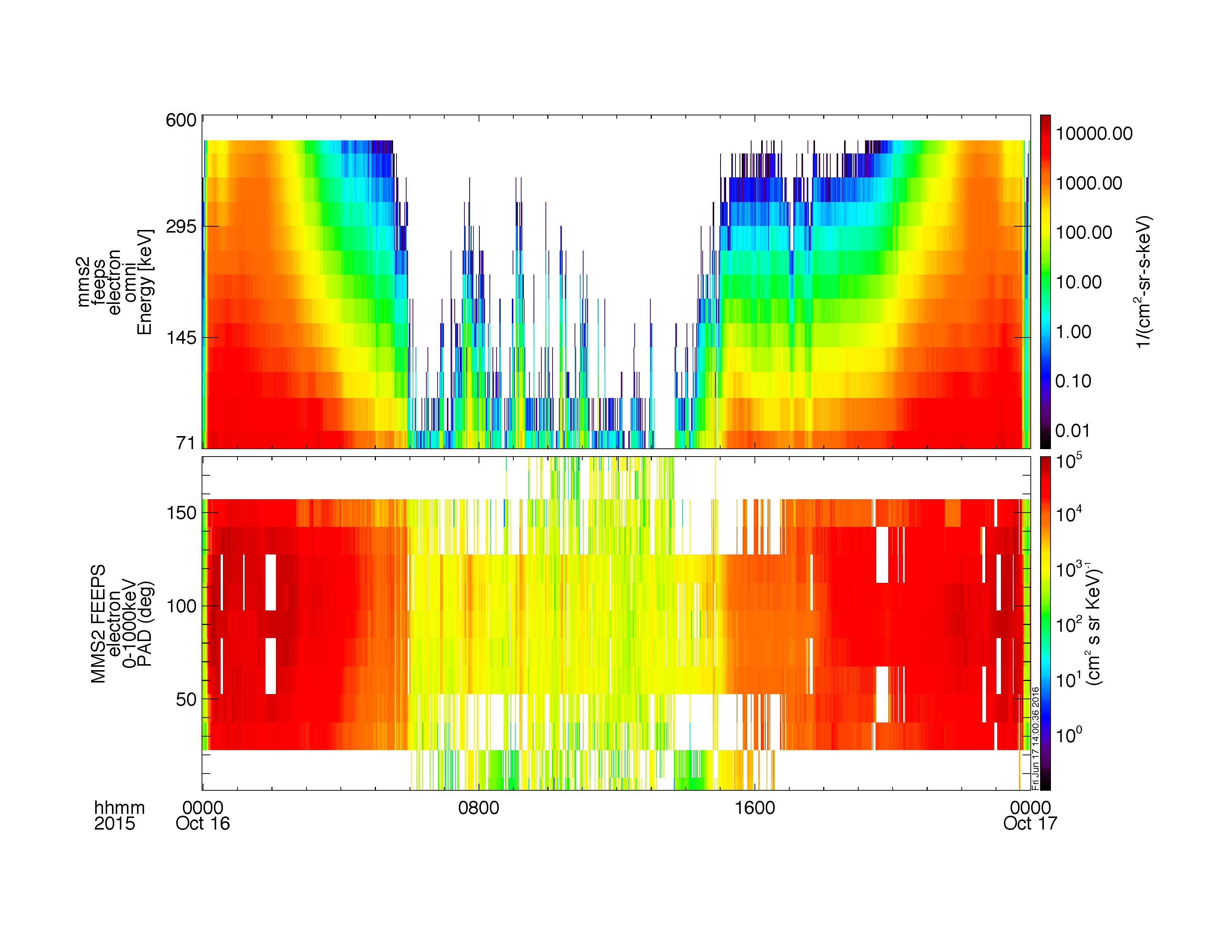 What's New / Plug-in Status
Getting Started
Loading and Plotting Data
Analysis Tools
Getting Help
Loading and Plotting Data
MEC
; load the ephemeris and coordinates data for October 16, 2015
mms_load_mec, probe=1, trange=['2015-10-16', '2015-10-17']

; plot the spacecraft position and velocity in GSM coordinates
tplot, ['mms1_mec_r_gsm', 'mms1_mec_v_gsm']
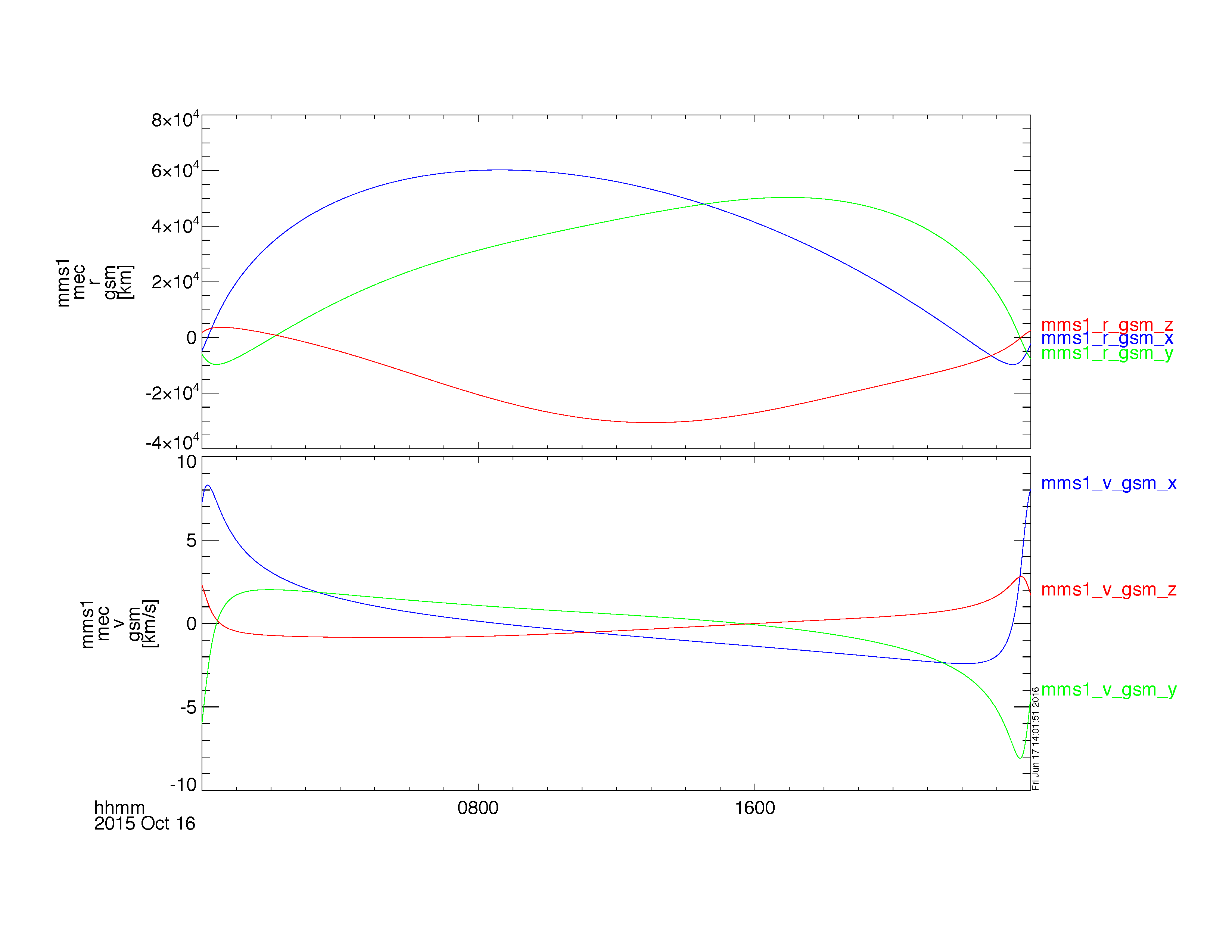 What's New / Plug-in Status
Getting Started
Loading and Plotting Data
Analysis Tools
Getting Help
Loading and Plotting Data
Orbits
; create a plot of the spacecraft orbits for December 15, 2015
mms_orbit_plot, probe=[1, 2, 3, 4], trange=['2015-12-15', '2015-12-16']
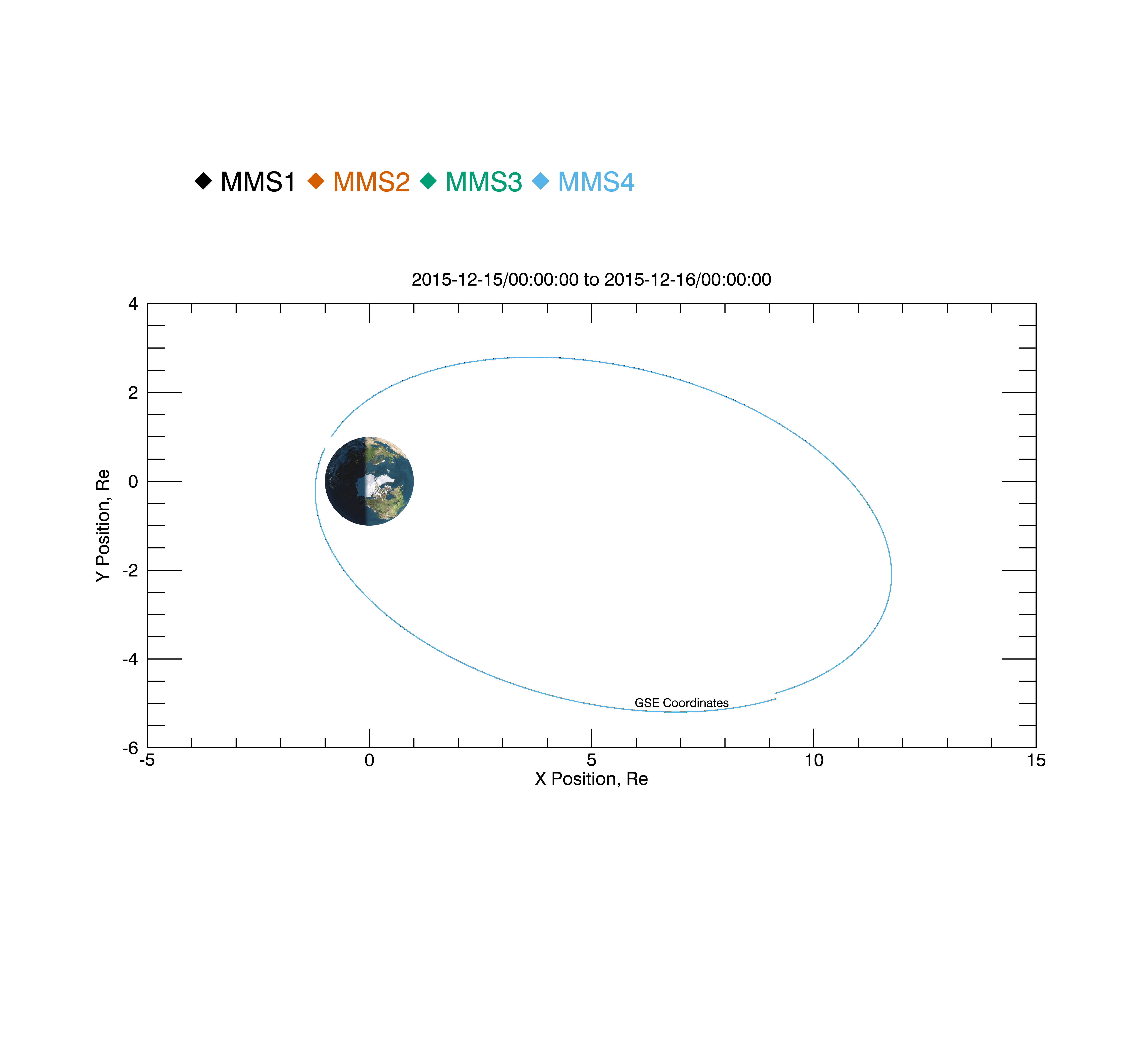 What's New / Plug-in Status
Getting Started
Loading and Plotting Data
Analysis Tools
Getting Help
Loading and Plotting Data
Tetrahedron Formation
; create the formation plot in GSM coordinates, including the tetrahedron quality factor
mms_mec_formation_plot, '2015-10-16/13:07', coord='gsm', /quality_factor
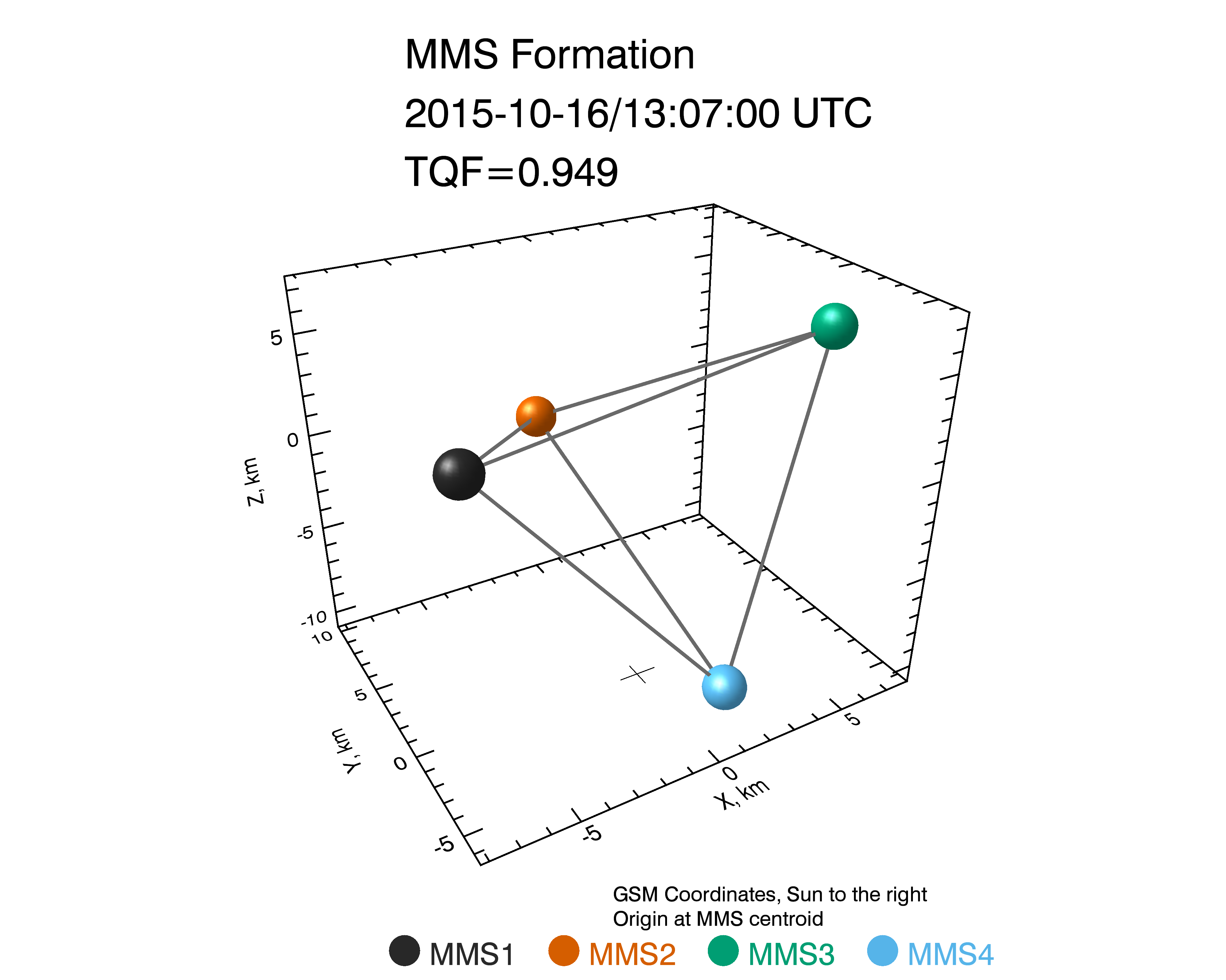 What's New / Plug-in Status
Getting Started
Loading and Plotting Data
Analysis Tools
Getting Help
Loading and Plotting Data
Send data to Autoplot
mms_load_fgm, trange=['2015-10-16', '2015-10-17'], probe=1
mms_load_feeps, trange=['2015-10-16', '2015-10-17'], probe=1
mms_load_fpi, trange=['2015-10-16', '2015-10-17'], datatype='dis-moms', probe=1

tplot2ap, ['mms1_fgm_b_gse_srvy_l2_bvec', 'mms1_dis_bulkv_gse_fast', 'mms1_dis_numberdensity_fast', 'mms1_epd_feeps_srvy_l2_electron_intensity_omni_spin']
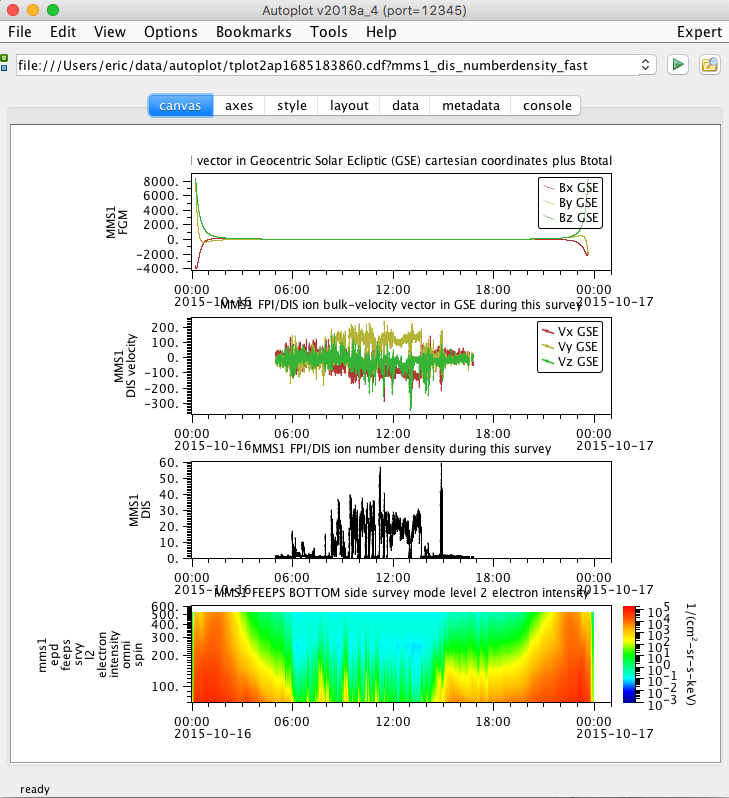 What's New / Plug-in Status
Getting Started
Loading and Plotting Data
Analysis Tools
Getting Help
Analysis Tools
Coordinate Transformations
Minimum Variance Analysis
Curlometer Technique
Dynamic Power Spectra
Spectra from Particle Distributions
2D Particle Slices
Flipbook-style figures/movies with 2D Particle Slices
Visualizing the Distributions in 3D
EIS angle-angle Plots
FPI angle-angle Plots
What's New / Plug-in Status
Getting Started
Loading and Plotting Data
Analysis Tools
Getting Help
Analysis Tools
Coordinate Transformations
; load the quaternions from the MEC file
mms_load_mec, probe=3, trange=['2015-10-16/08:00', '2015-10-16/16:00'], /time_clip

; we're going to transform some FGM data
mms_load_fgm, probe=3, trange=['2015-10-16/08:00', '2015-10-16/16:00'], /time_clip

; Cotrans the FGM data from GSM to SM coordinates
mms_qcotrans, 'mms3_fgm_b_gsm_srvy_l2_bvec', 'mms3_fgm_b_sm_srvy_l2_bvec', out_coord='sm'

; plot the data in both GSM and SM coordinates
tplot, ['mms3_fgm_b_gsm_srvy_l2_bvec', 'mms3_fgm_b_sm_srvy_l2_bvec']

; save the plot to a postscript file
tprint, 'mms3_fgm_gsm_sm_coords', /landscape
What's New / Plug-in Status
Getting Started
Loading and Plotting Data
Analysis Tools
Getting Help
Analysis Tools
Coordinate Transformations
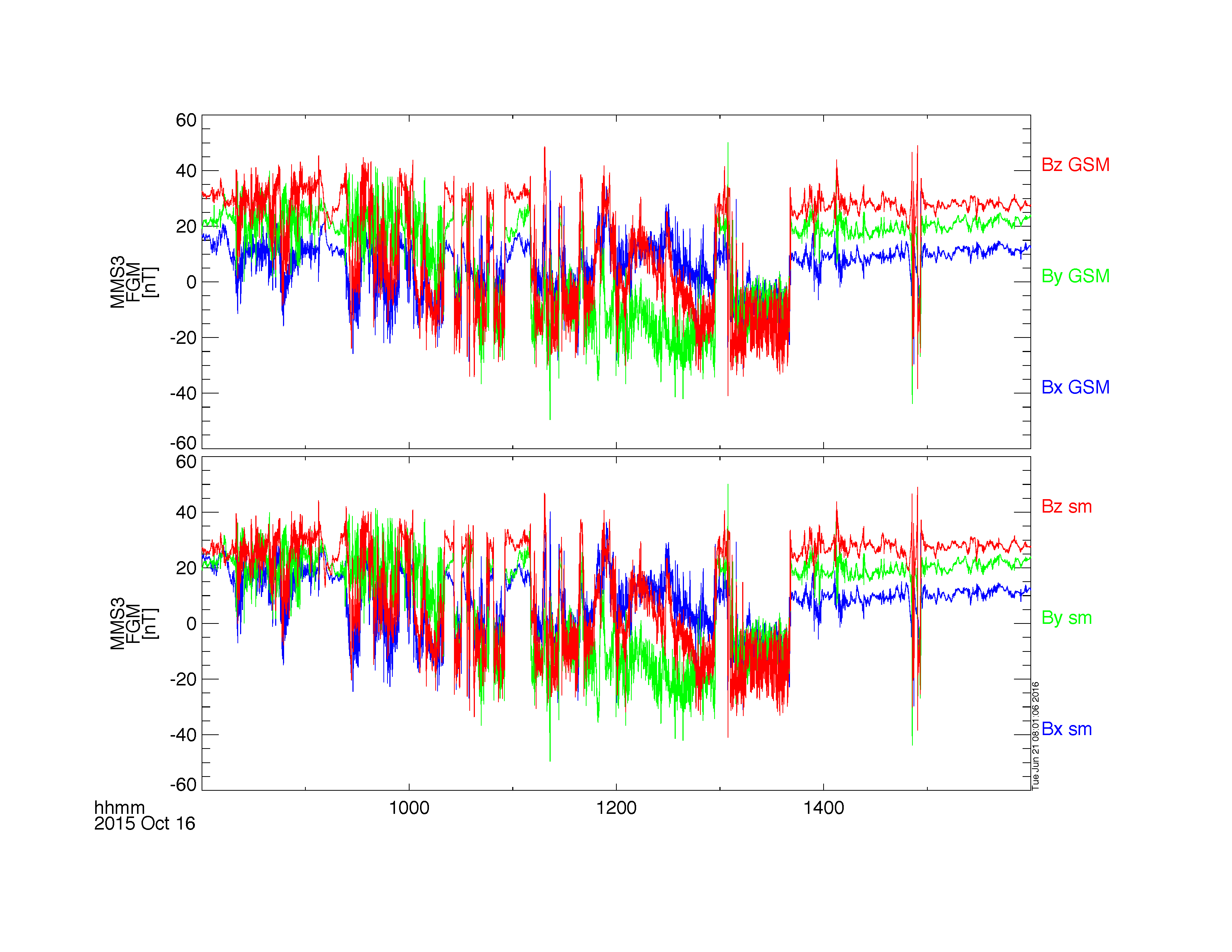 What's New / Plug-in Status
Getting Started
Loading and Plotting Data
Analysis Tools
Getting Help
Analysis Tools
Minimum Variance Analysis
; load some FGM data
mms_load_fgm, probe=1, trange=['2015-10-16/08:00', '2015-10-16/16:00'], /time_clip

; create the minimum variance transformation matrix
minvar_matrix_make, 'mms1_fgm_b_gse_srvy_l2_bvec', newname='mva_matrix', $
  tstart='2015-10-16/13:00', tstop='2015-10-16/13:10'

; rotate the B-field 
tvector_rotate, 'mva_matrix', 'mms1_fgm_b_gse_srvy_l2_bvec', newname='mms1_fgm_b_gse_srvy_l2_bvec_mva'

; plot the vector in MVA coordinates
tplot, 'mms1_fgm_b_gse_srvy_l2_bvec_mva'

; save the plot to a postscript file
tprint, 'mms1_fgm_b_gse_srvy_l2_bvec_mva', /landscape
What's New / Plug-in Status
Getting Started
Loading and Plotting Data
Analysis Tools
Getting Help
Analysis Tools
Minimum Variance Analysis
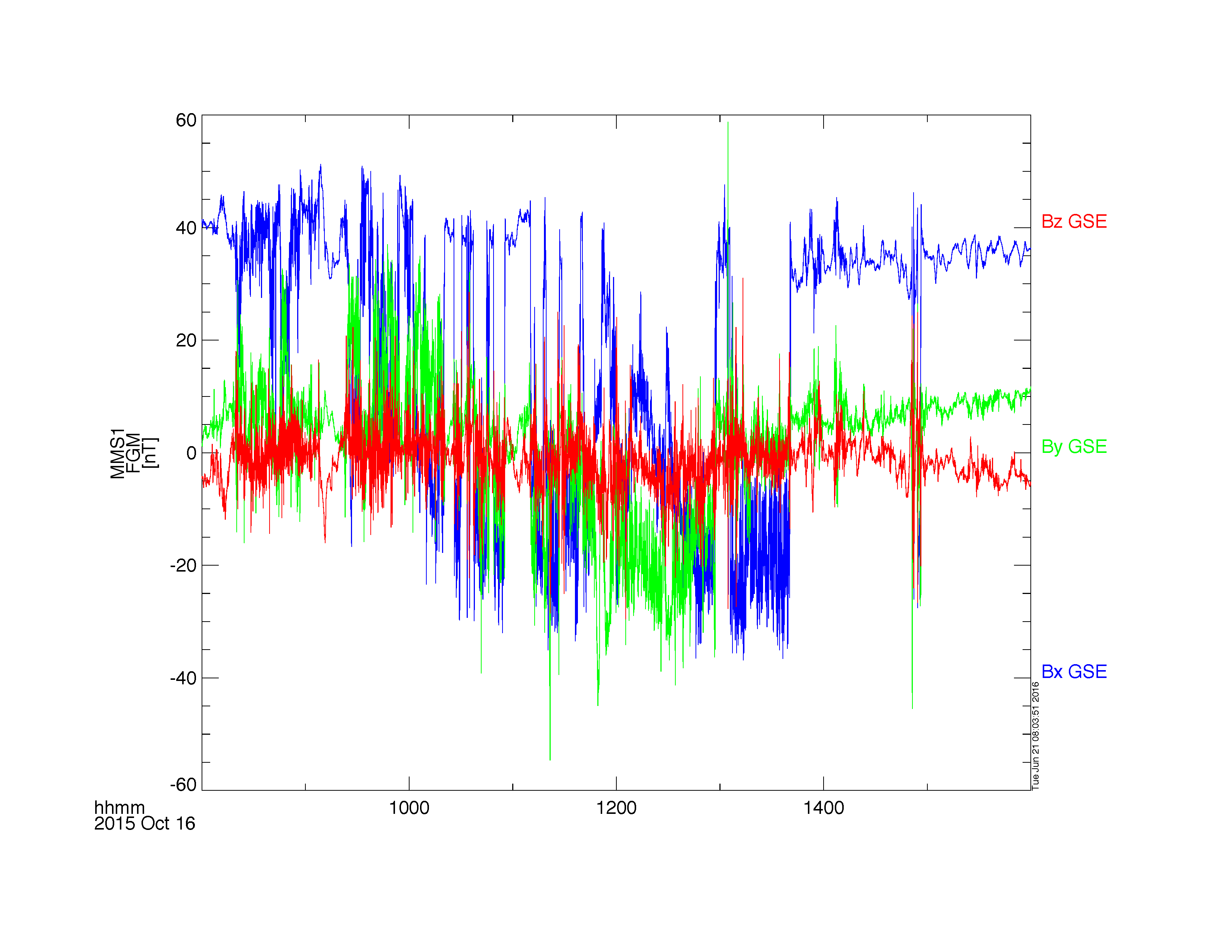 What's New / Plug-in Status
Getting Started
Loading and Plotting Data
Analysis Tools
Getting Help
Analysis Tools
Curlometer Technique
trange = ['2015-10-30/05:15:45', '2015-10-30/05:15:48']

mms_load_fgm, trange=trange, /get_fgm_ephemeris, probes=[1, 2, 3, 4], data_rate='brst'

fields = 'mms'+['1', '2', '3', '4']+'_fgm_b_gse_brst_l2'
positions = 'mms'+['1', '2', '3', '4']+'_fgm_r_gse_brst_l2'

; method #1: mms_curl
mms_curl, trange=trange, fields=fields, positions=positions, suffix='_mms_curl'

tplot, ['divB','curlB','jtotal','jperp','jpar','baryb']+'_mms_curl'
What's New / Plug-in Status
Getting Started
Loading and Plotting Data
Analysis Tools
Getting Help
Analysis Tools
Curlometer Technique
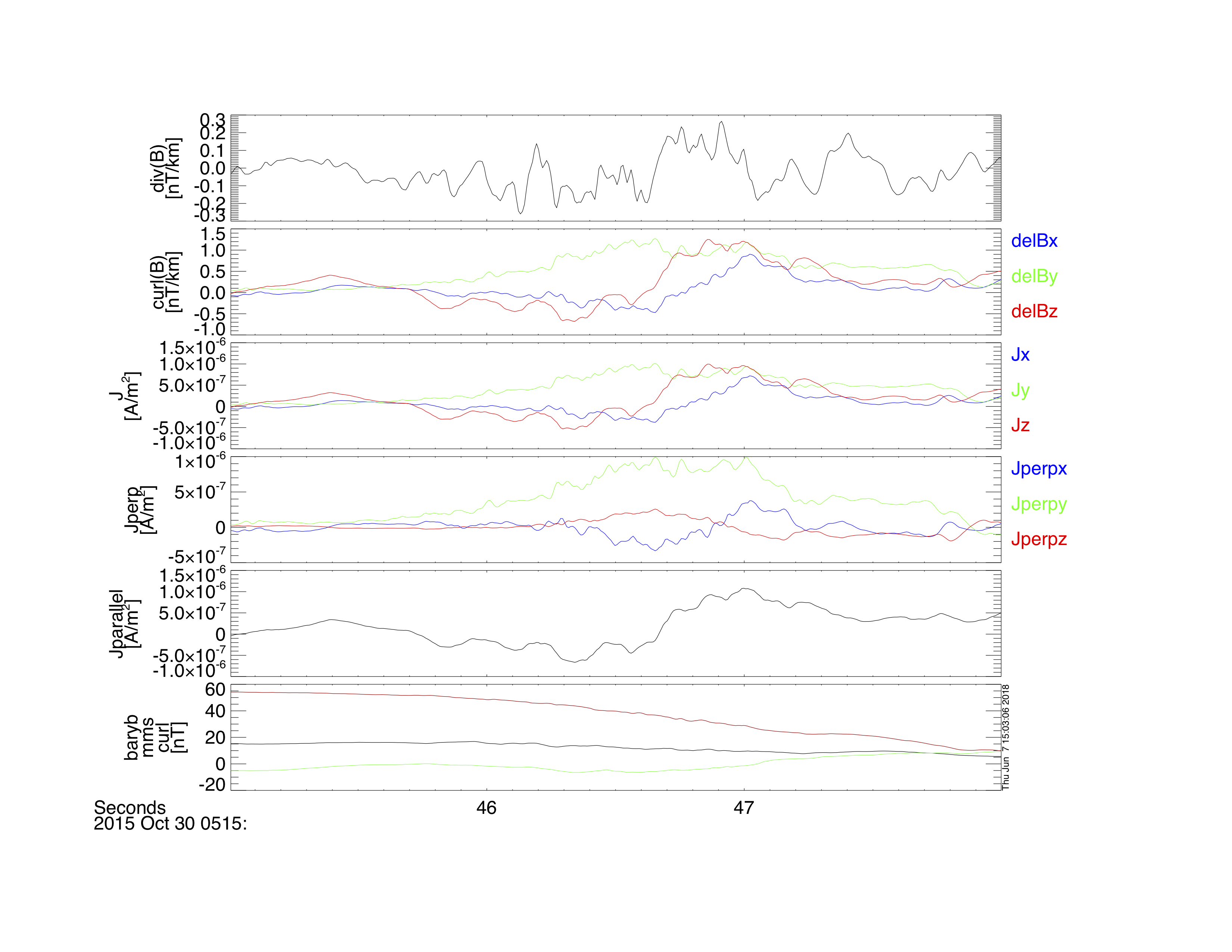 What's New / Plug-in Status
Getting Started
Loading and Plotting Data
Analysis Tools
Getting Help
Analysis Tools
Dynamic Power Spectra
; load some SCM data
mms_load_scm, probe=1, trange=['2015-10-16/00:00', '2015-10-16/04:00']

; calculate the dynamic power spectra
tdpwrspc, 'mms1_scm_acb_gse_scsrvy_srvy_l2', nboxpoints=512,nshiftpoints=512,bin=1

; plot the dynamic power spectra
tplot, ['mms1_scm_acb_gse_scsrvy_srvy_l2_x_dpwrspc', $
        'mms1_scm_acb_gse_scsrvy_srvy_l2_y_dpwrspc', $
        'mms1_scm_acb_gse_scsrvy_srvy_l2_z_dpwrspc']

; save the plot to a postscript file
tprint, 'mms1_scm_acb_gse_scsrvy_l2_dpwrspc', /landscape
What's New / Plug-in Status
Getting Started
Loading and Plotting Data
Analysis Tools
Getting Help
Analysis Tools
Dynamic Power Spectra
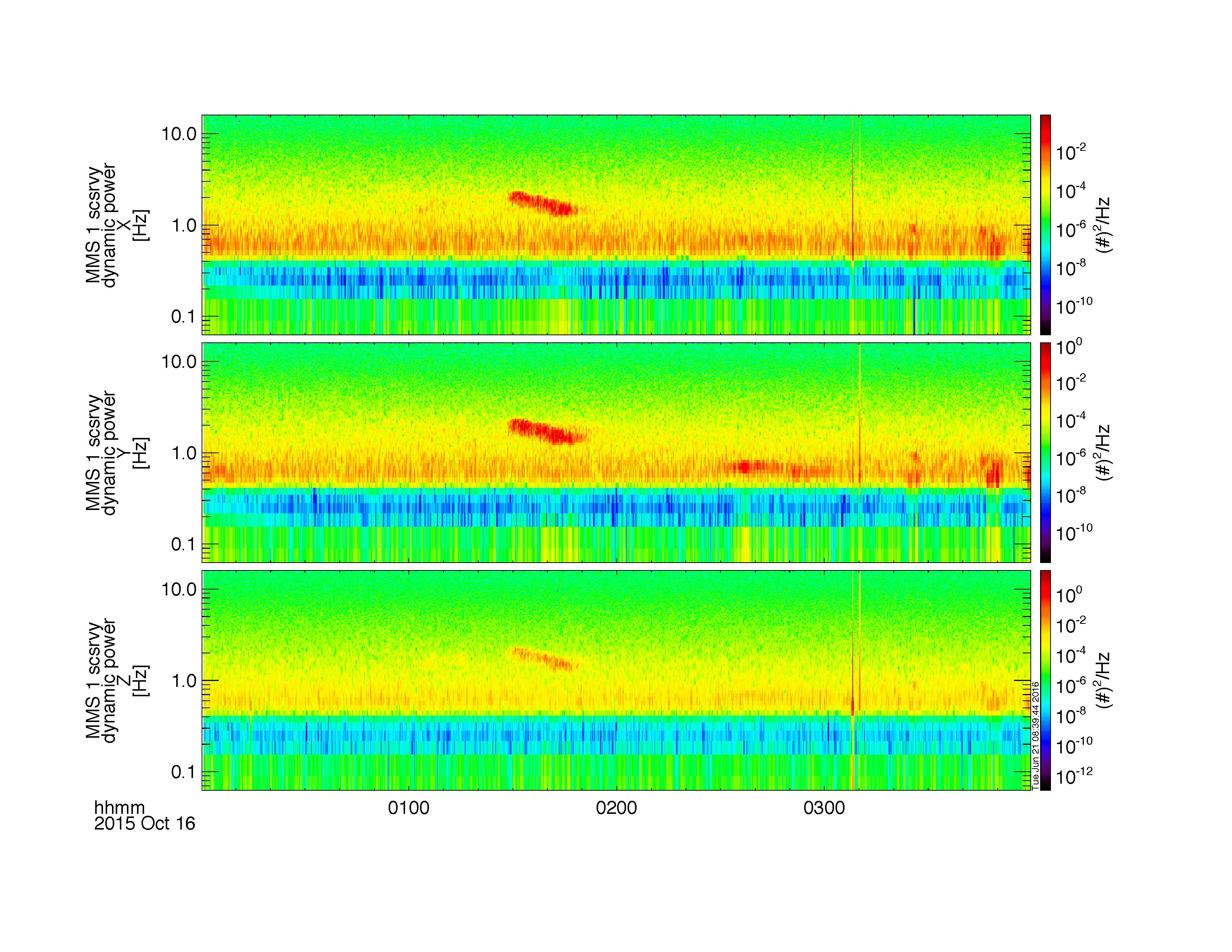 What's New / Plug-in Status
Getting Started
Loading and Plotting Data
Analysis Tools
Getting Help
Analysis Tools
Spectra from FPI Distributions
mms_part_getspec, probe=1, species='e', trange=['2015-10-16/04:00', '2015-10-16/06:00'], output='energy'

; plot the spectra
tplot, 'mms1_des_dist_fast_energy'

; save the plot to a postscript file
tprint, 'mms1_des_dist_fast_energy', /landscape
What's New / Plug-in Status
Getting Started
Loading and Plotting Data
Analysis Tools
Getting Help
Analysis Tools
Spectra from FPI Distributions
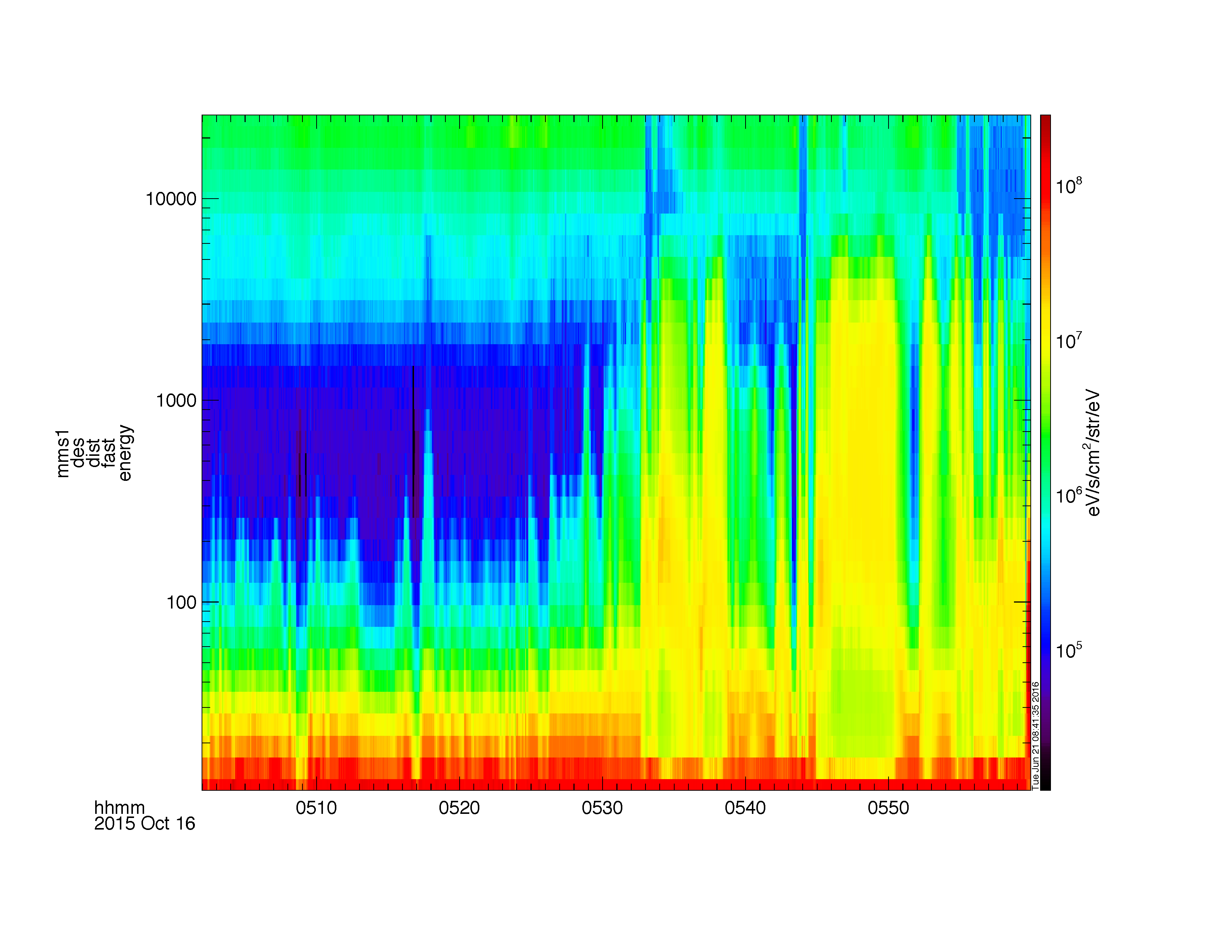 What's New / Plug-in Status
Getting Started
Loading and Plotting Data
Analysis Tools
Getting Help
Analysis Tools
Spectra from HPCA Distributions
mms_part_getspec, instrument='hpca', probe=2, species='hplus', trange=['2015-10-16/04:00', '2015-10-16/06:00'], output='energy'

tplot, 'mms2_hpca_hplus_phase_space_density_energy'

; save the plot to a postscript file
tprint, 'mms2_hpca_hplus_phase_space_density_energy', /landscape
What's New / Plug-in Status
Getting Started
Loading and Plotting Data
Analysis Tools
Getting Help
Analysis Tools
Spectra from HPCA Distributions
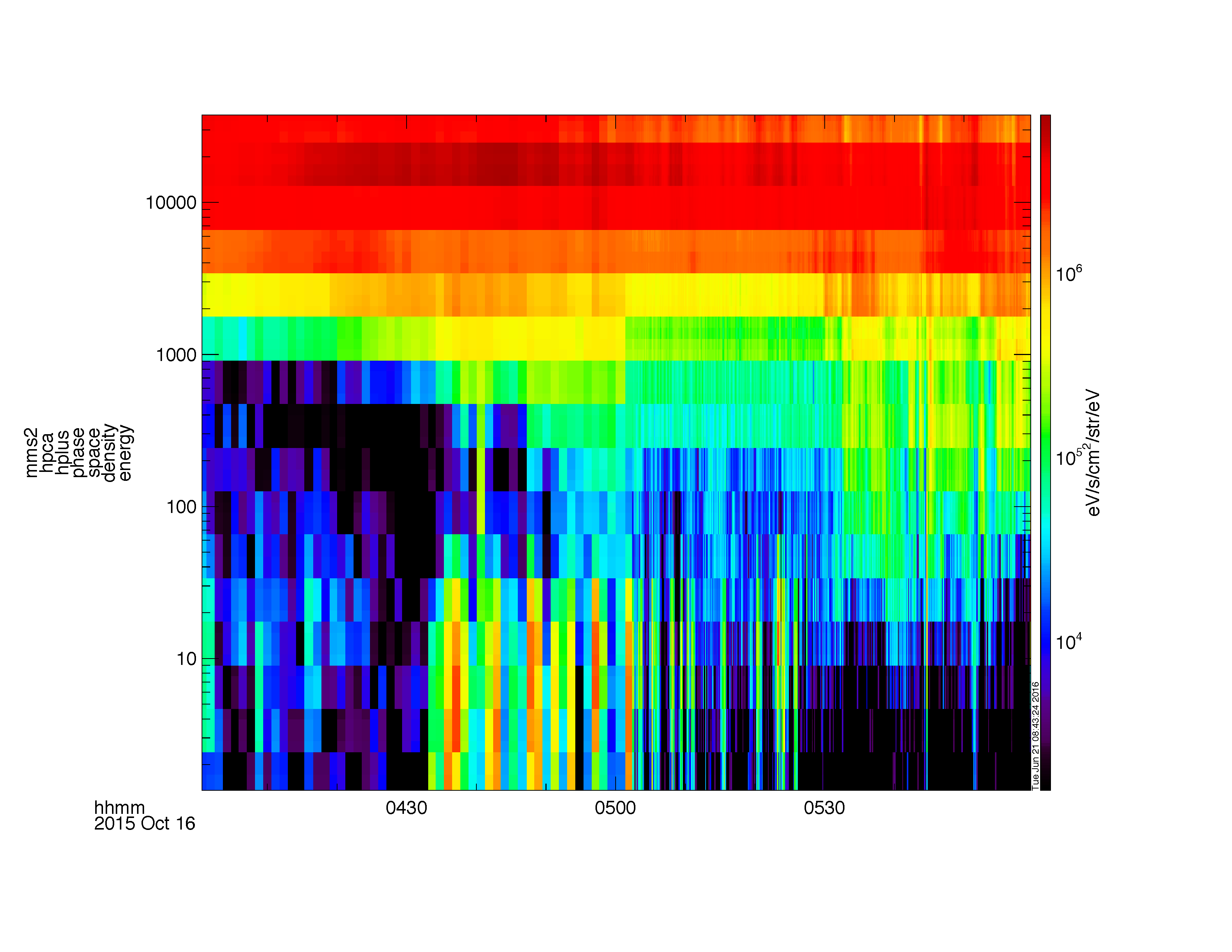 What's New / Plug-in Status
Getting Started
Loading and Plotting Data
Analysis Tools
Getting Help
Analysis Tools
2D Particle Slices
mms_part_slice2d, data_rate='brst', species='i', probe=1, time='2015-10-16/13:06', export='2dslice', /eps
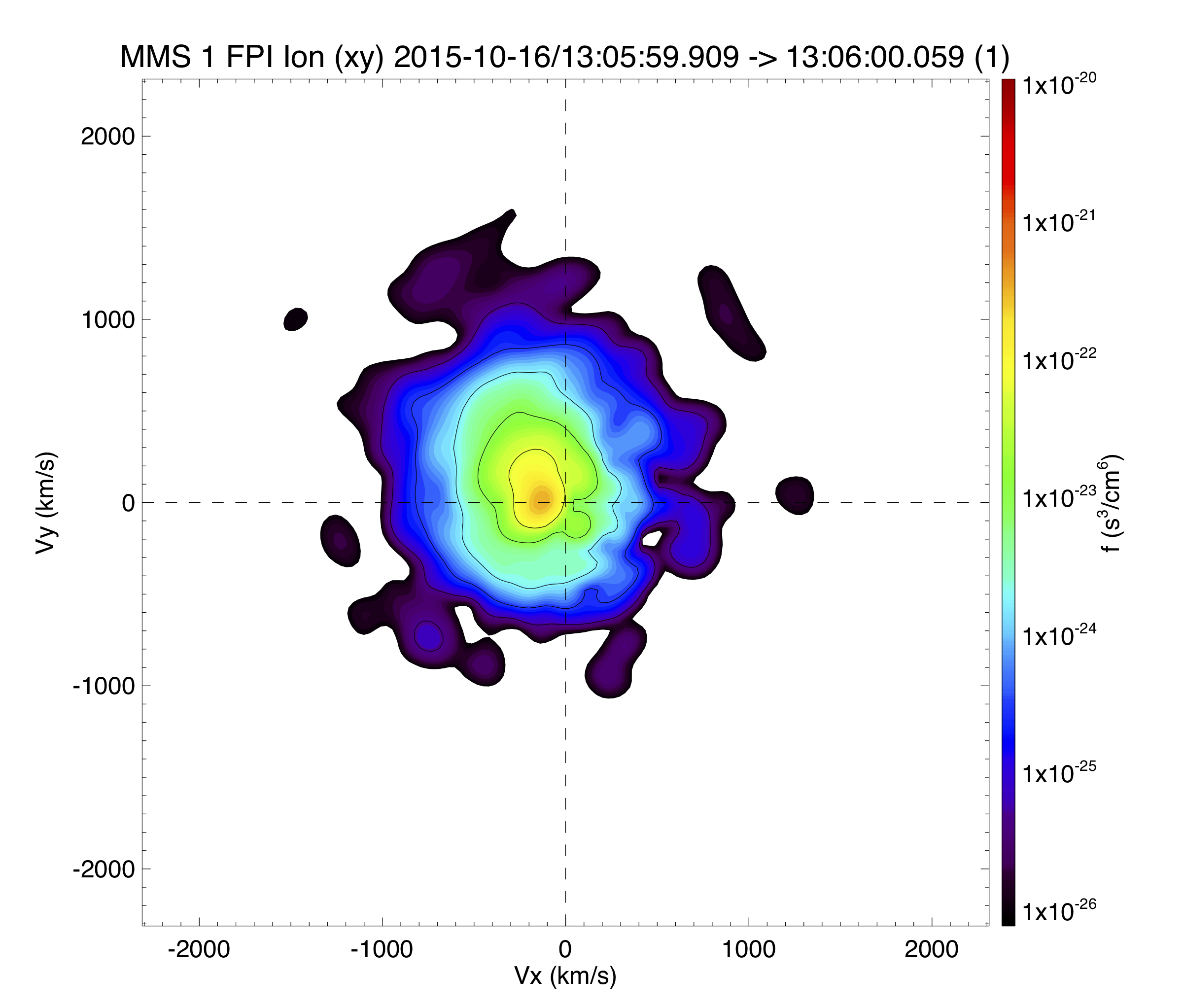 What's New / Plug-in Status
Getting Started
Loading and Plotting Data
Analysis Tools
Getting Help
Analysis Tools
mms_flipbookify
trange=['2015-10-16/13:06:00', '2015-10-16/13:06:30']
probe=1
data_rate = 'brst'
species = 'i'

mms_load_fgm, trange=trange, probe=probe, /time_clip
mms_load_fpi, trange=trange, probe=probe, datatype='d'+species+'s-moms', /time_clip, data_rate=data_rate

; be sure to make the window large enough in the x-direction for the slices
window, xsize=1000, ysize=650

; store the temperature in the same panel
store_data, 'temp', data='mms1_d'+species+'s_temppara_brst mms1_d'+species+'s_tempperp_brst'

tplot, ['mms1_fgm_b_gse_srvy_l2_bvec', 'mms1_d'+species+'s_heatq_dbcs_brst', 'temp', 'mms1_d'+species+'s_bulkv_gse_brst', $
  'mms1_d'+species+'s_numberdensity_brst', 'mms1_d'+species+'s_energyspectr_omni_brst']

mms_flipbookify, time_step=10, probe=1, species=species
What's New / Plug-in Status
Getting Started
Loading and Plotting Data
Analysis Tools
Getting Help
Analysis Tools
mms_flipbookify
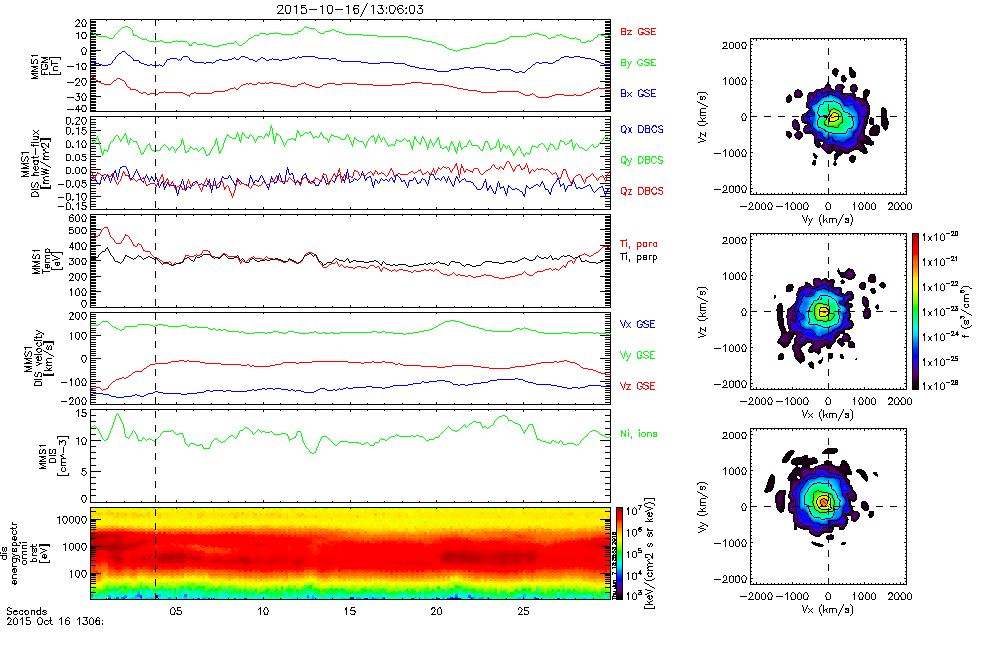 What's New / Plug-in Status
Getting Started
Loading and Plotting Data
Analysis Tools
Getting Help
Analysis Tools
Visualizing the Distributions in 3D
trange = ['2015-10-20/05:56:30', '2015-10-20/05:56:34']

;get +- 60 seconds of support data (FGM and FPI velocity)
support_trange= time_double(trange) + [-60,60]

; load the FPI electron distribution data
mms_load_fpi, probe=1, trange=trange, data_rate='brst', datatype='des-dist'

; load data into standard structures
dist = mms_get_fpi_dist('mms1_des_dist_brst', trange=trange)

; convert structures to isee_3d data model
data = spd_dist_to_hash(dist)

; load B-field (cyan vector) and velocity (yellow vector) support data
mms_load_fgm, probe=1, trange=support_trange
mms_load_fpi, data_rate='brst', datatype='des-moms', probe=1, trange=support_trange

; combine separate velocity components into a vector
join_vec,  'mms1_des_bulk' + ['x','y','z'] +'_dbcs_brst',  'mms1_des_bulk'

; Once GUI is open select PSD from Units menu
isee_3d, data=data, trange=trange, bfield= 'mms1_fgm_b_gse_srvy_l2_bvec', velocity='mms1_des_bulk'
What's New / Plug-in Status
Getting Started
Loading and Plotting Data
Analysis Tools
Getting Help
Analysis Tools
Visualizing the Distributions in 3D
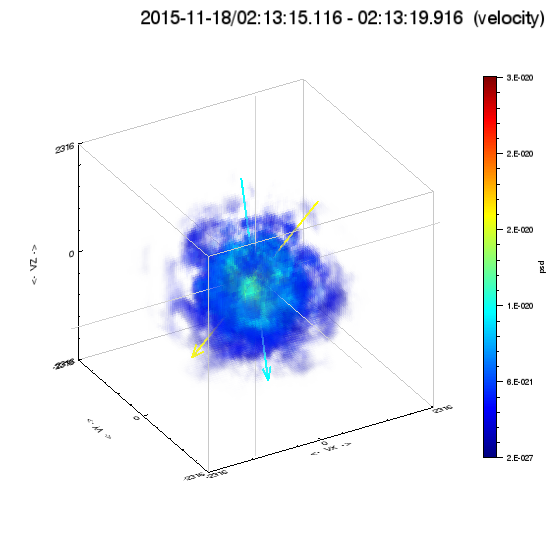 What's New / Plug-in Status
Getting Started
Loading and Plotting Data
Analysis Tools
Getting Help
Analysis Tools
EIS angle-angle plots
; to plot the angle-angle plots for EIS, use the following tool 
; developed by Ian Cohen and Joe Westlake at JHU/APL
eis_ang_ang, probe='1', trange=['2015-12-15/13:00', '2015-12-15/13:10'], energy_chan=[1, 2, 3, 4]
What's New / Plug-in Status
Getting Started
Loading and Plotting Data
Analysis Tools
Getting Help
Analysis Tools
EIS angle-angle plots
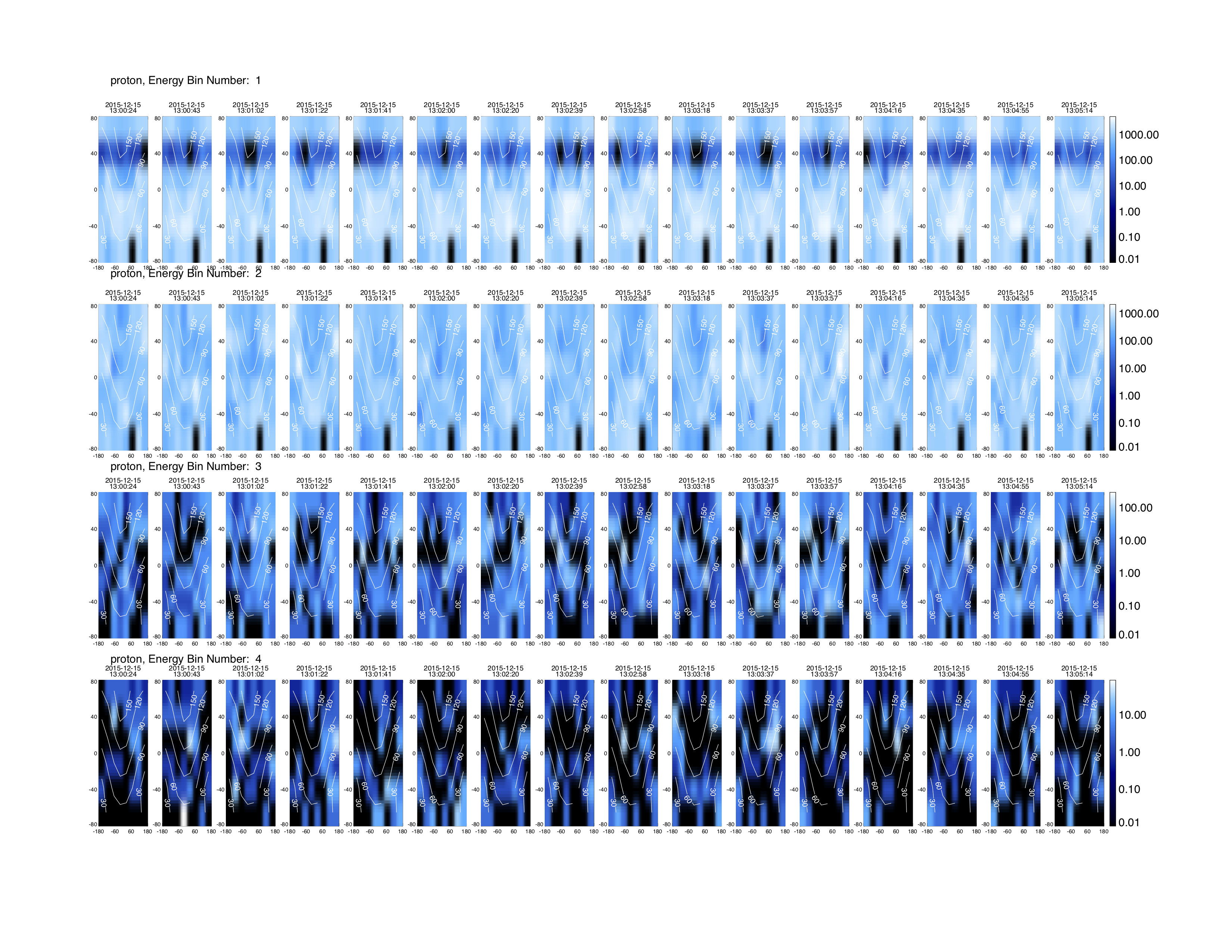 What's New / Plug-in Status
Getting Started
Loading and Plotting Data
Analysis Tools
Getting Help
Analysis Tools
FPI angle-angle plots
; to plot the angle-angle plots for FPI, use the following tool 
mms_fpi_ang_ang, '2015-10-16/13:06:59.985', /postscript, species='i', data_rate='brst'
What's New / Plug-in Status
Getting Started
Loading and Plotting Data
Analysis Tools
Getting Help
Analysis Tools
FPI angle-angle plots
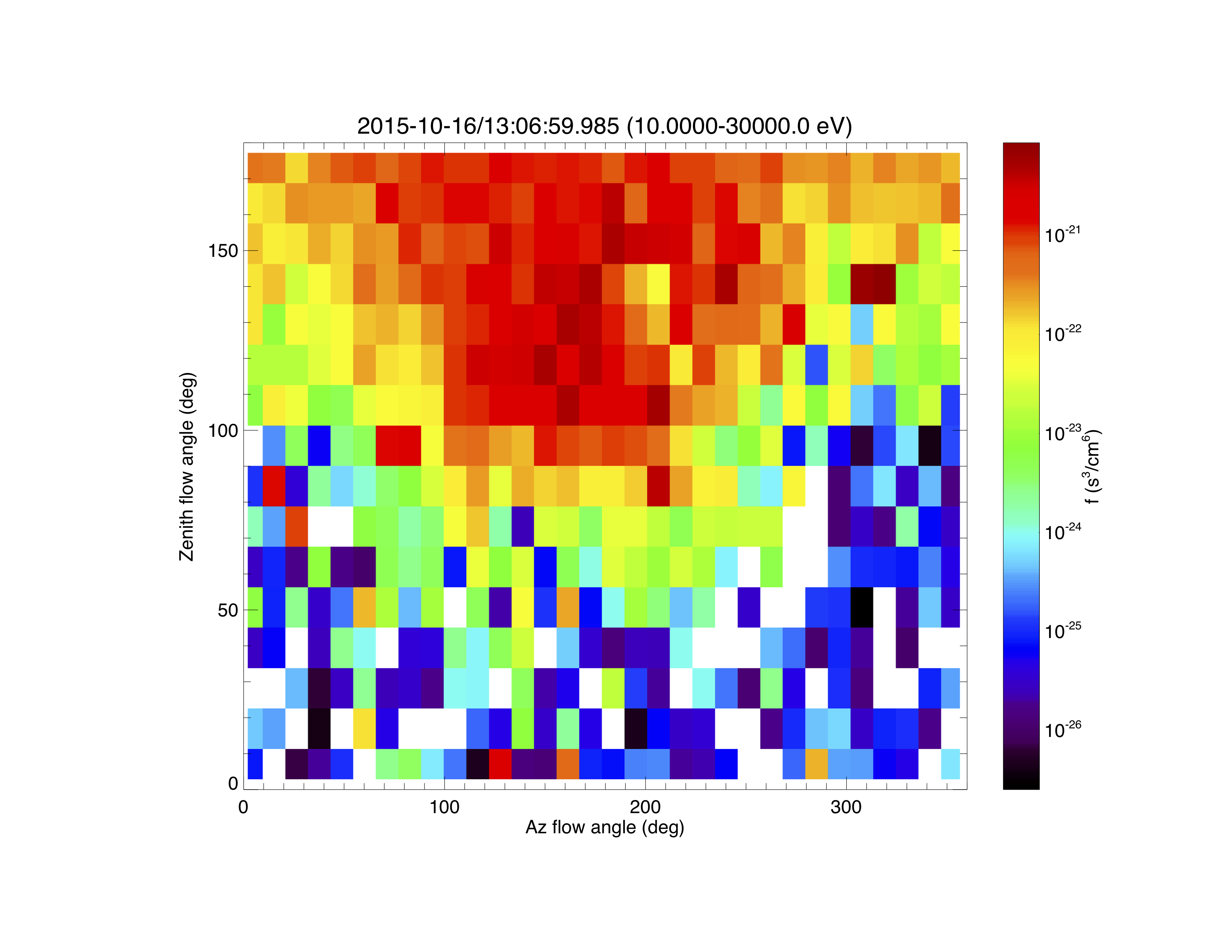 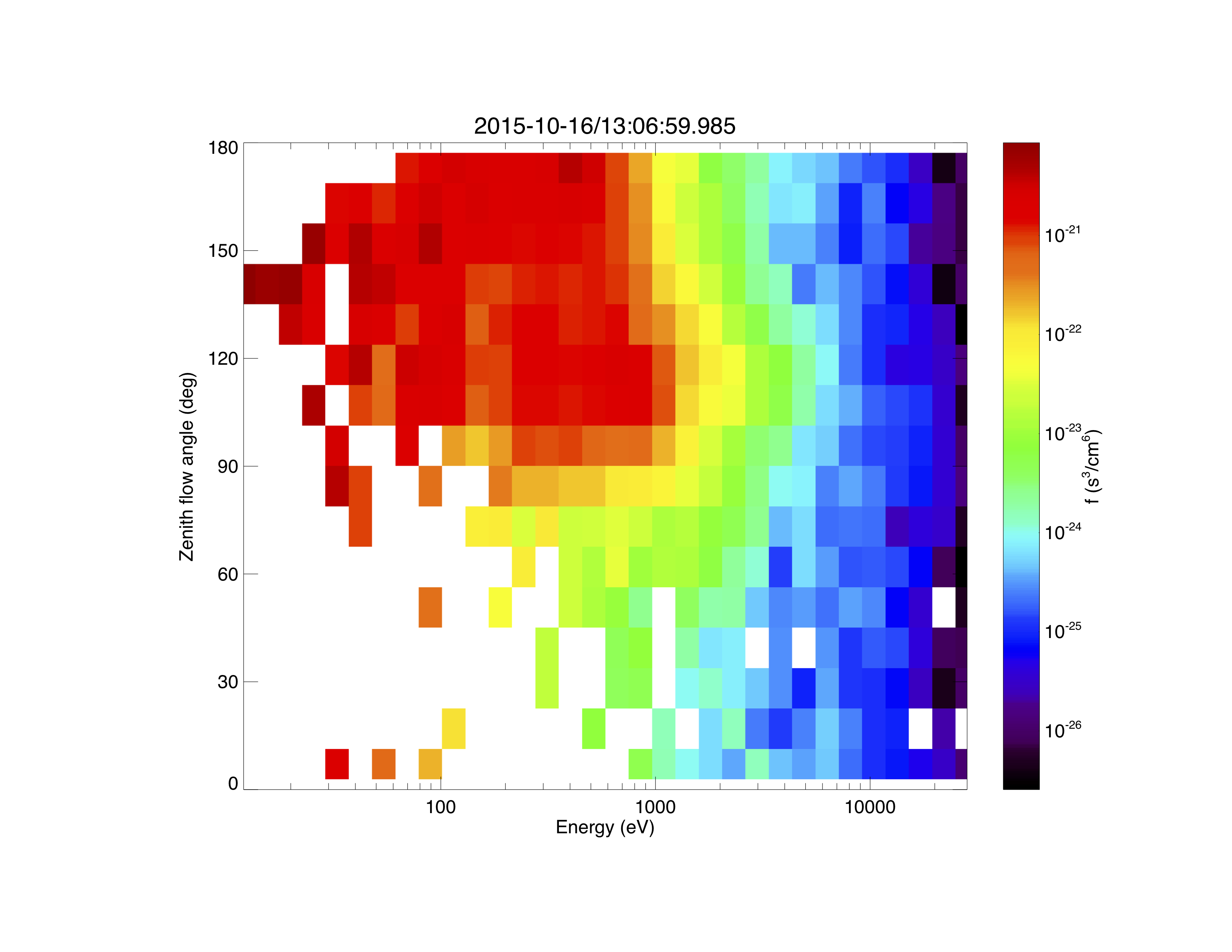 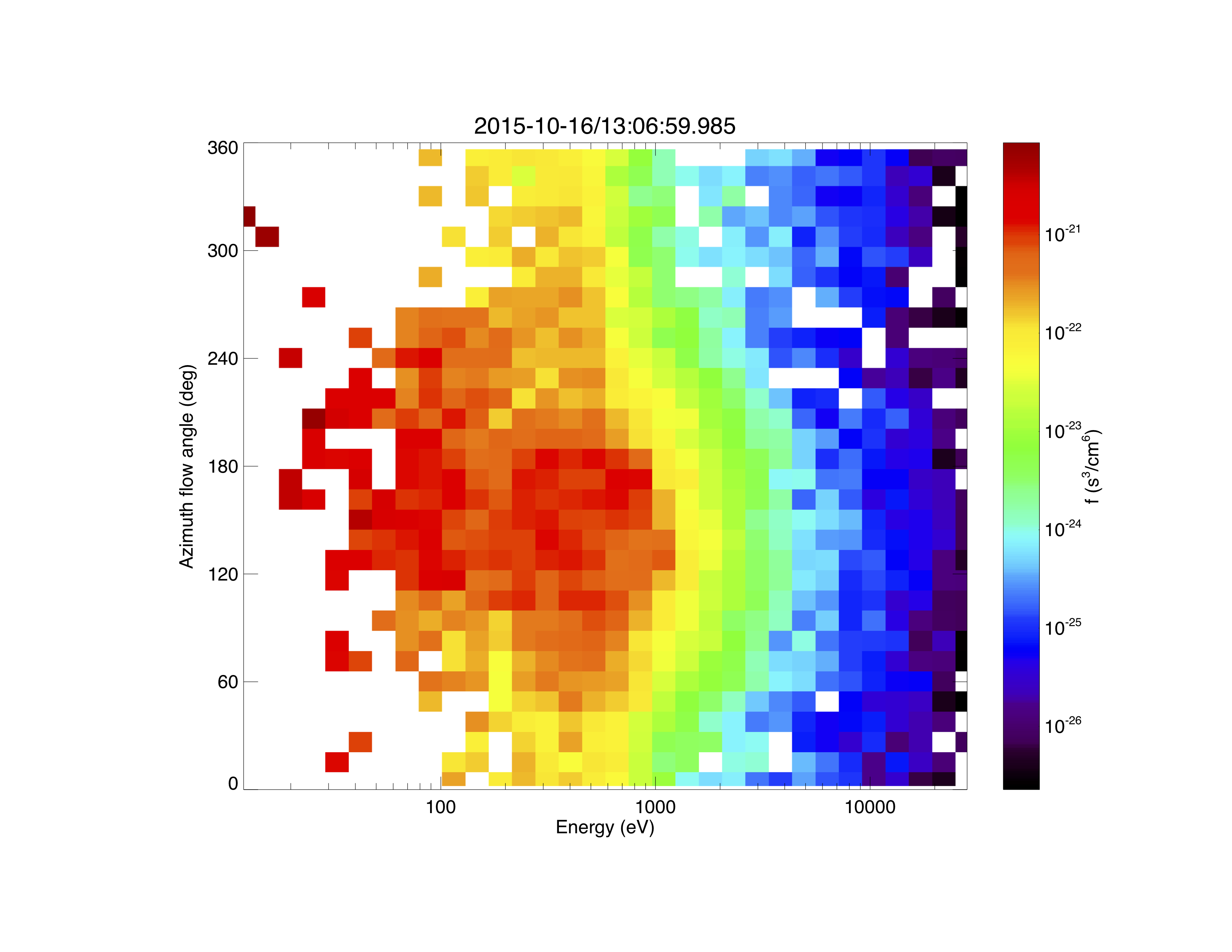 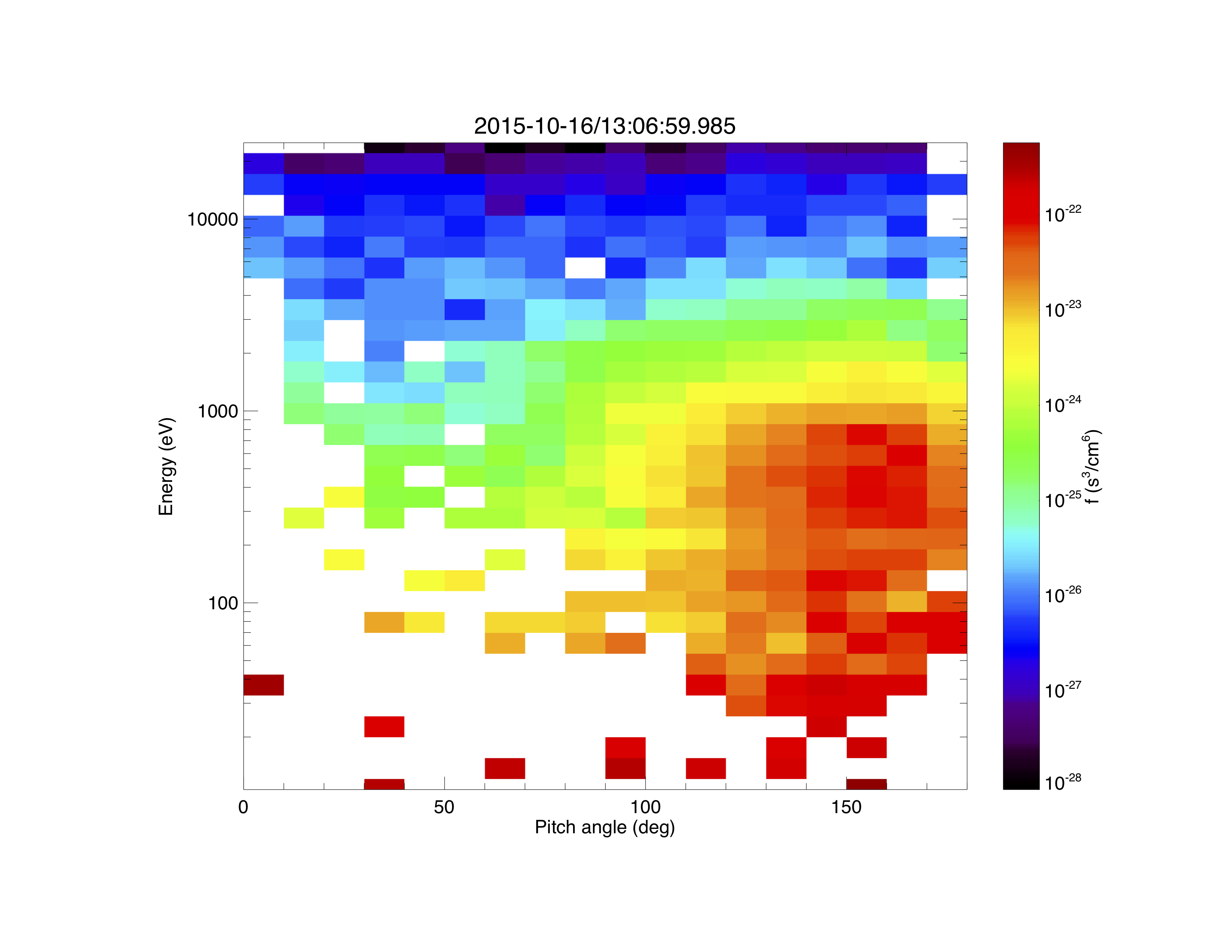 What's New / Plug-in Status
Getting Started
Loading and Plotting Data
Analysis Tools
Getting Help
Examples
Where to find more examples?
/projects/mms/examples/basic/
Basic examples for each load routine; this is a good place for new users to start
/projects/mms/examples/advanced/
Examples showing more advanced functionality of the plugin
/projects/mms/examples/quicklook/
Scripts that create the QL plots at the SDC; note: these require MMS team member access to the SDC to run
/projects/mms/examples/webinars/
Scripts created to showcase plug-in functionality during webinars
What's New / Plug-in Status
Getting Started
Loading and Plotting Data
Analysis Tools
Getting Help
Getting Help
SPEDAS Forum

SPEDAS Wiki

Ask Eric
https://groups.google.com/forum/#!forum/spedas
http://spedas.org/wiki/
egrimes@igpp.ucla.edu
What's New / Plug-in Status
Getting Started
Loading and Plotting Data
Analysis Tools
Getting Help
Getting Help
Download
Download this presentation:
http://spedas.org/mms/mms_bergen_2018.pdf
What's New / Plug-in Status
Getting Started
Loading and Plotting Data
Analysis Tools
Getting Help
SPEDAS
Other Useful Crib Sheets
general/examples/crib_tplot.pro
general/examples/crib_tplot_annotation.pro
general/examples/crib_tplot_layout.pro
general/examples/crib_tplot_range.pro
general/examples/crib_tplot_ticks.pro
general/examples/crib_dproc.pro